Chapter 4: Aromatic Compounds
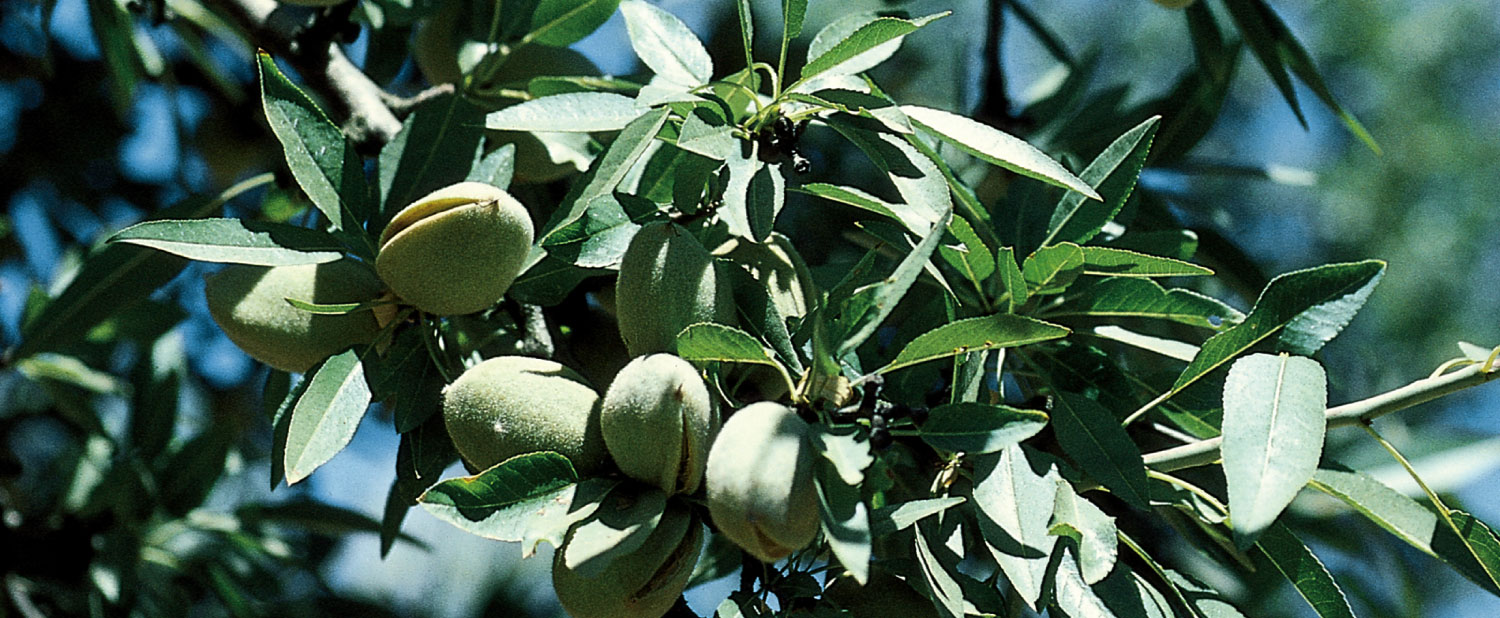 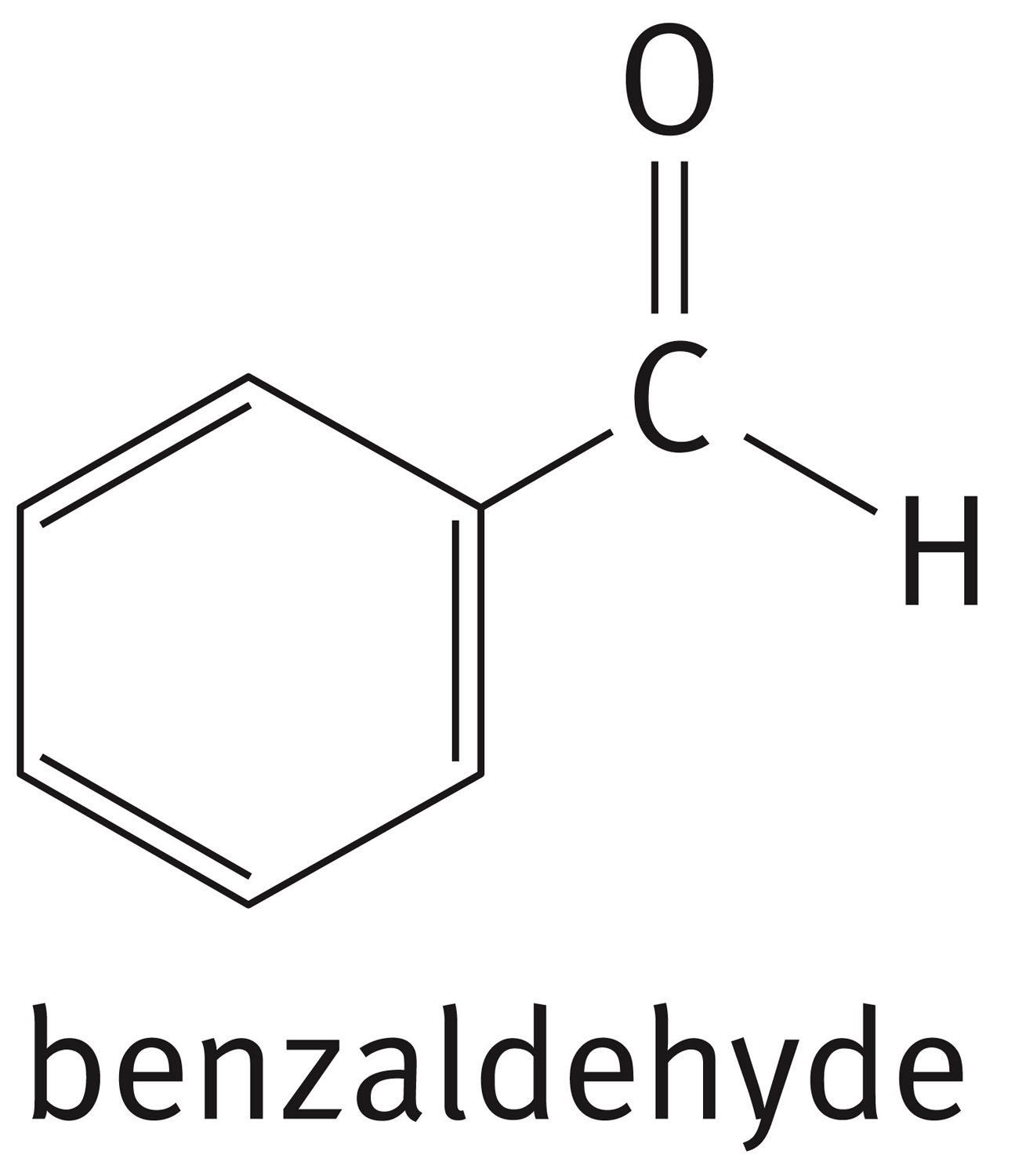 Bitter almonds are the source of the aromatic compound benzaldehyde
Sources of Benzene
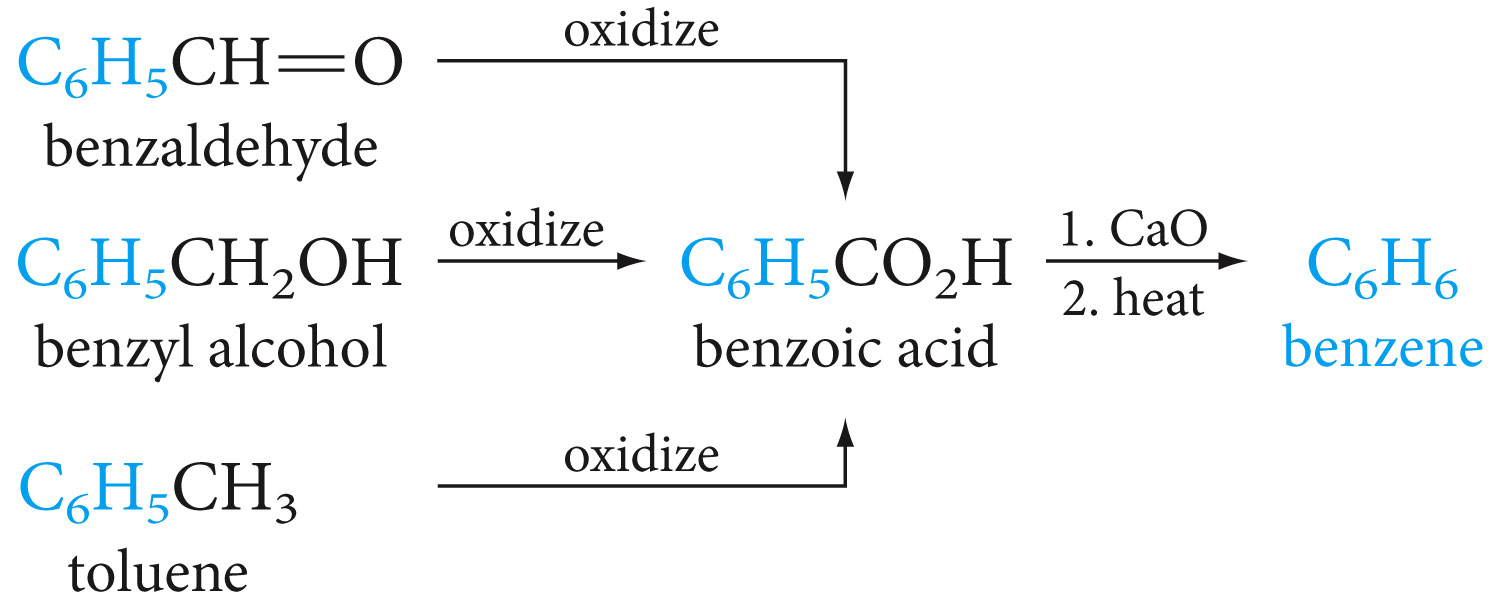 Some Facts About Benzene
Reacts mainly by substitution
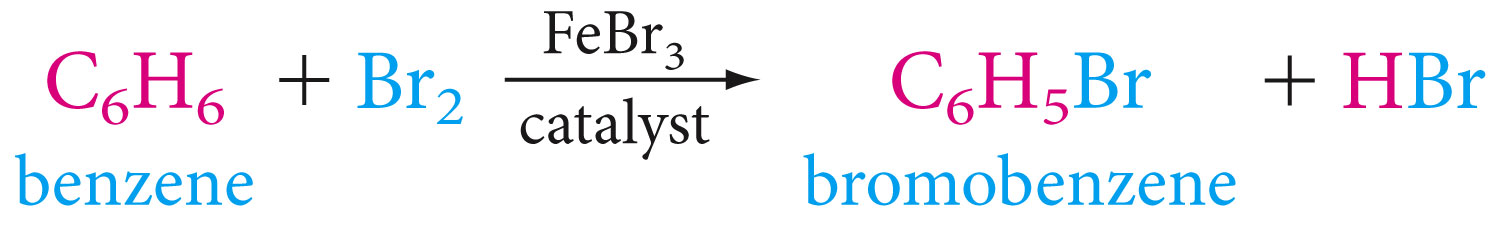 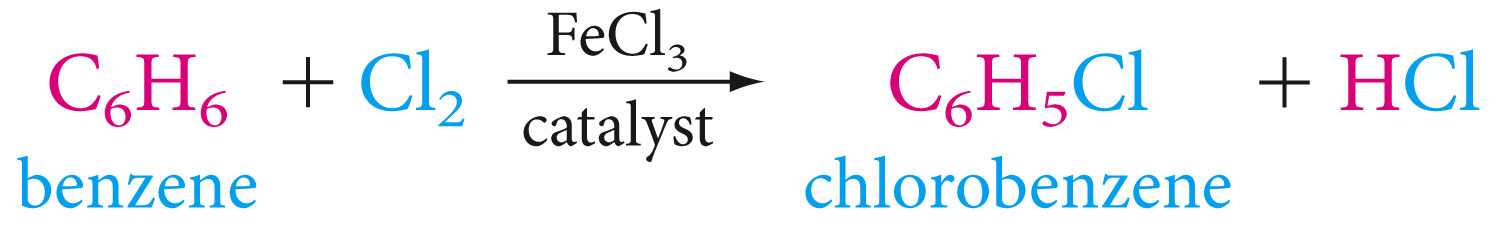 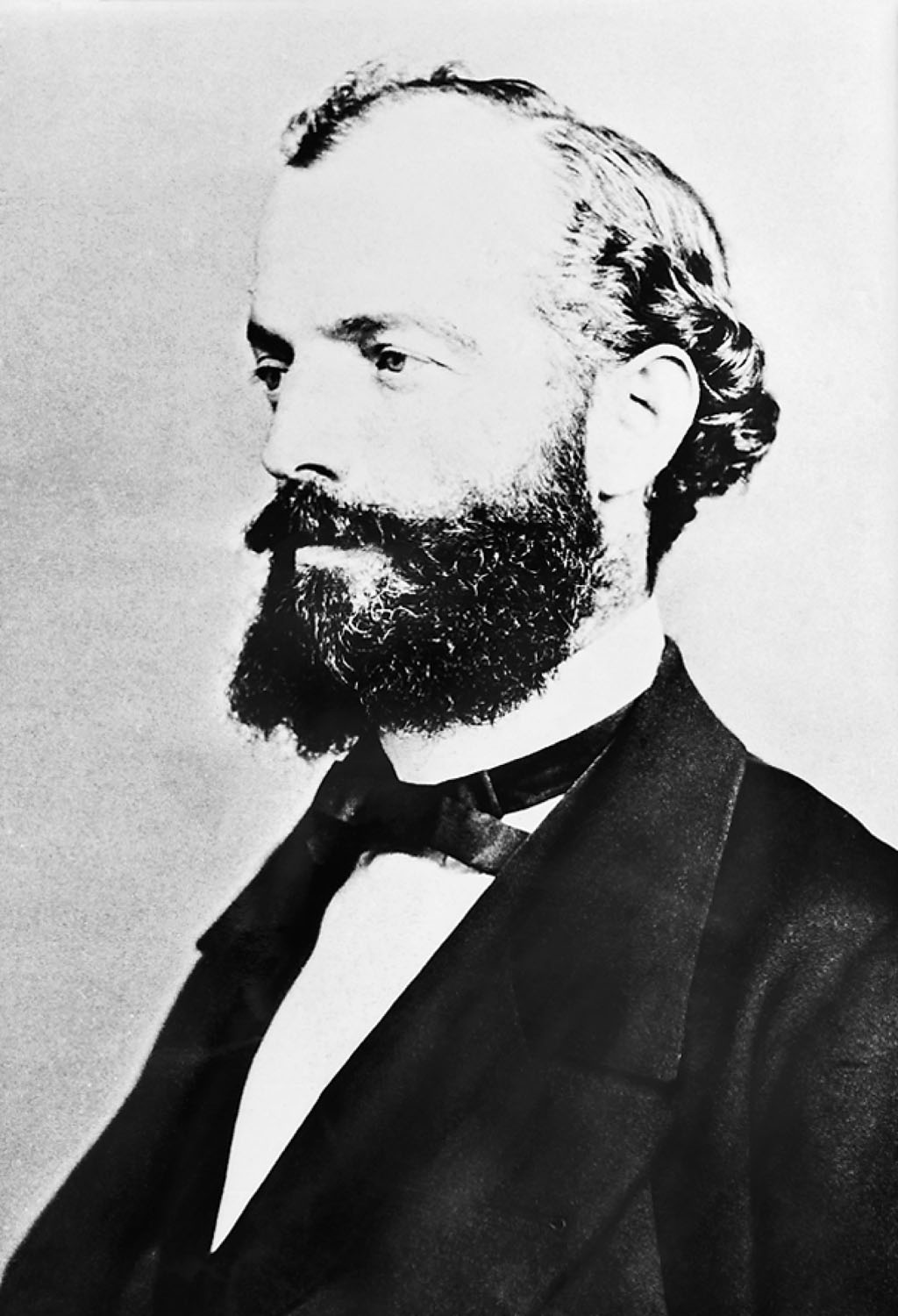 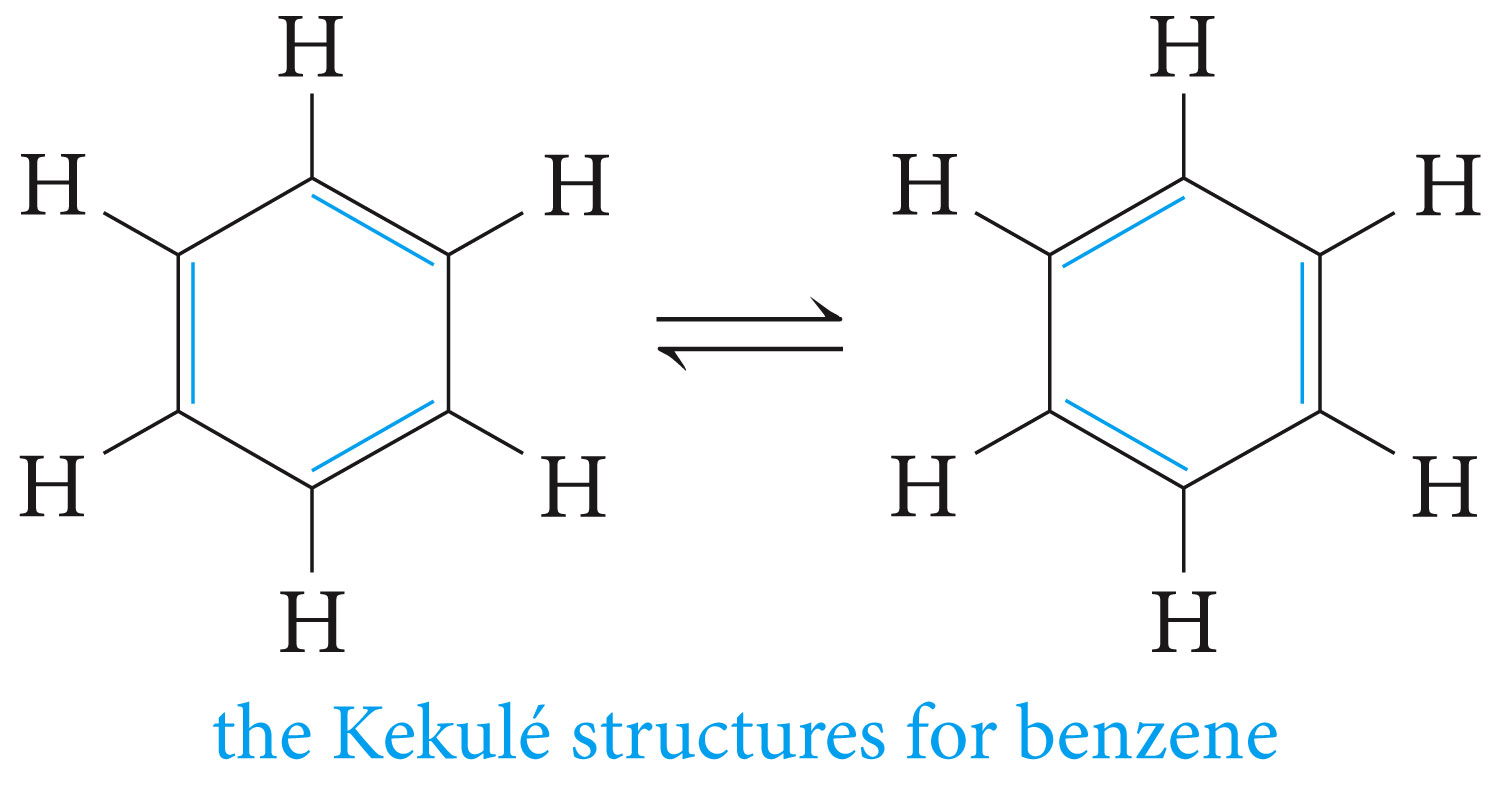 Friedrich August Kekule’
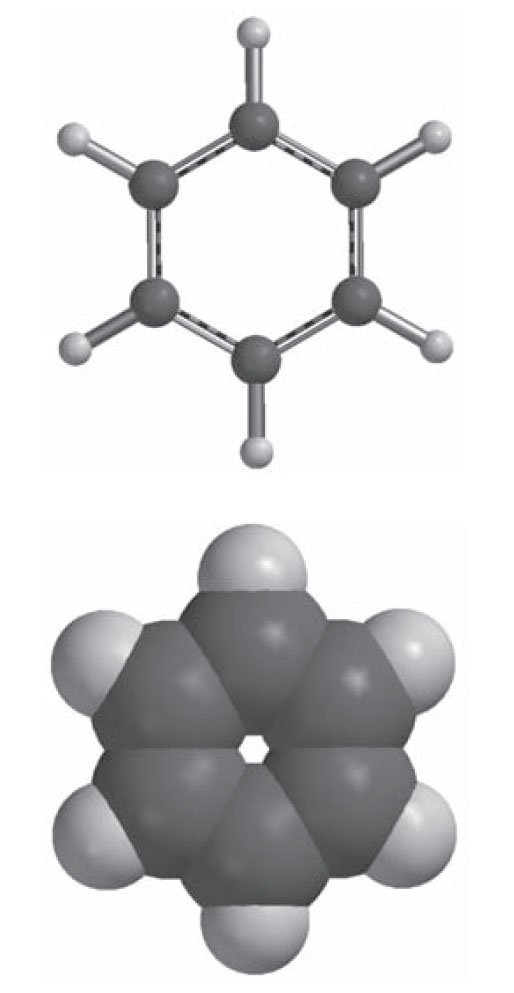 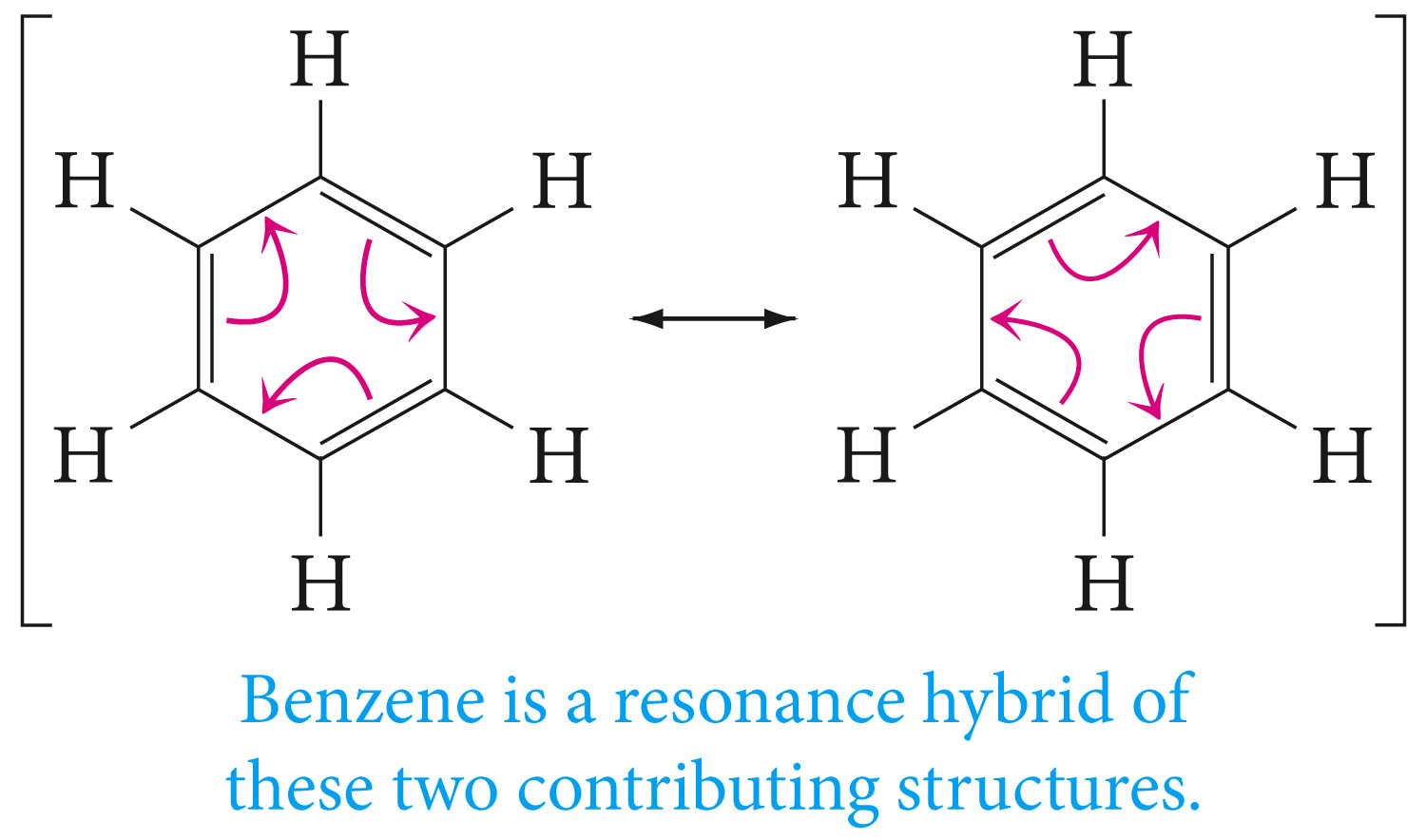 The Orbital Model for Benzene
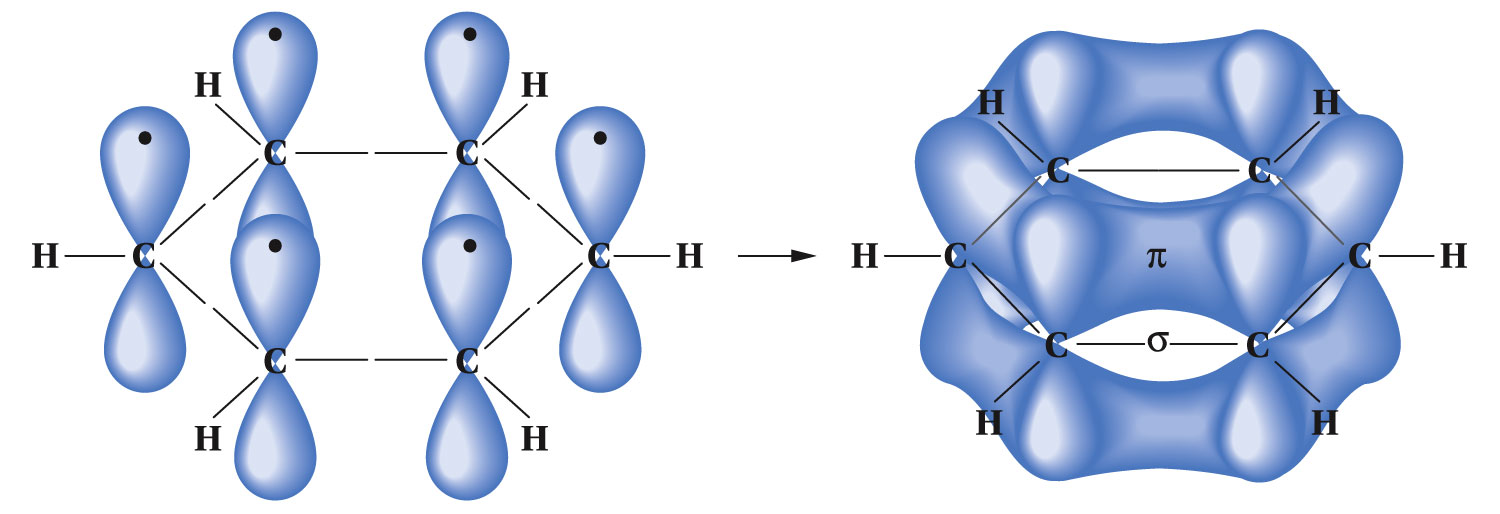 Symbols for Benzene
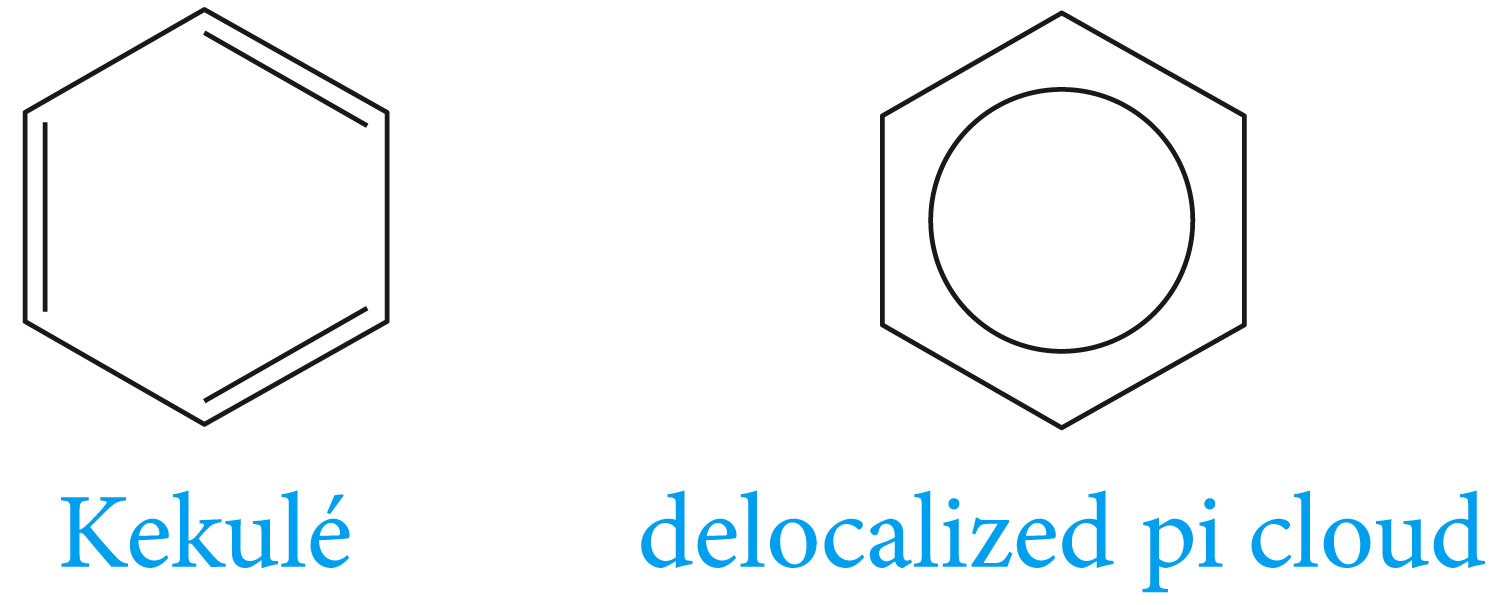 Nomenclature of Aromatic Compounds
Monosubstituted benzenes with common names
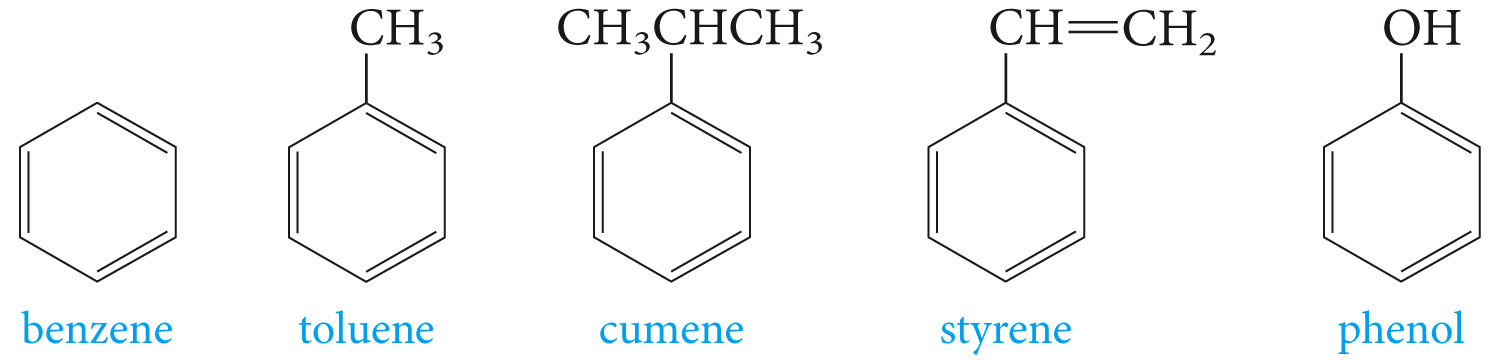 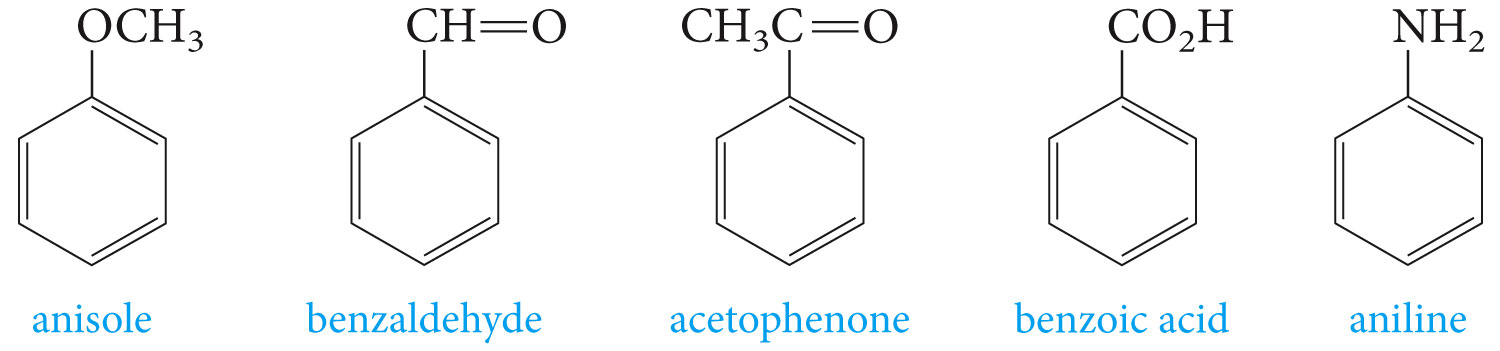 Monosubstituted benzenes that do not have common names
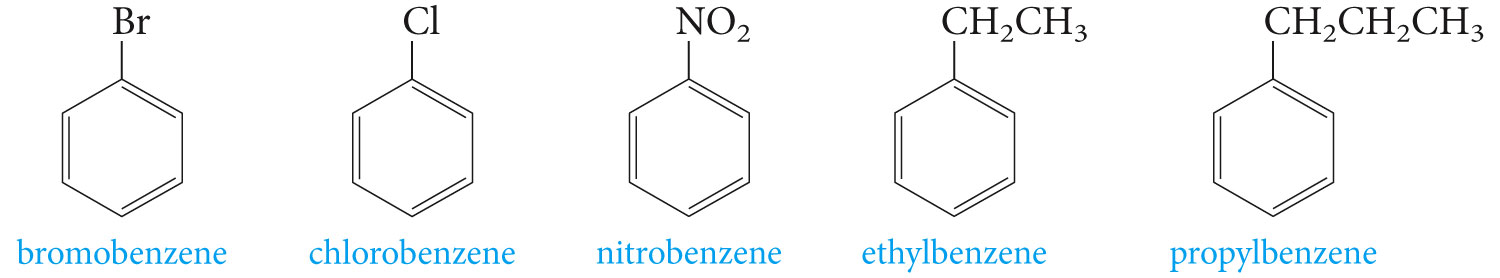 When two substituents are present, we use prefixes ortho-, meta-, and para-, usually abbreviated as o-, m-, and p-, respectively.
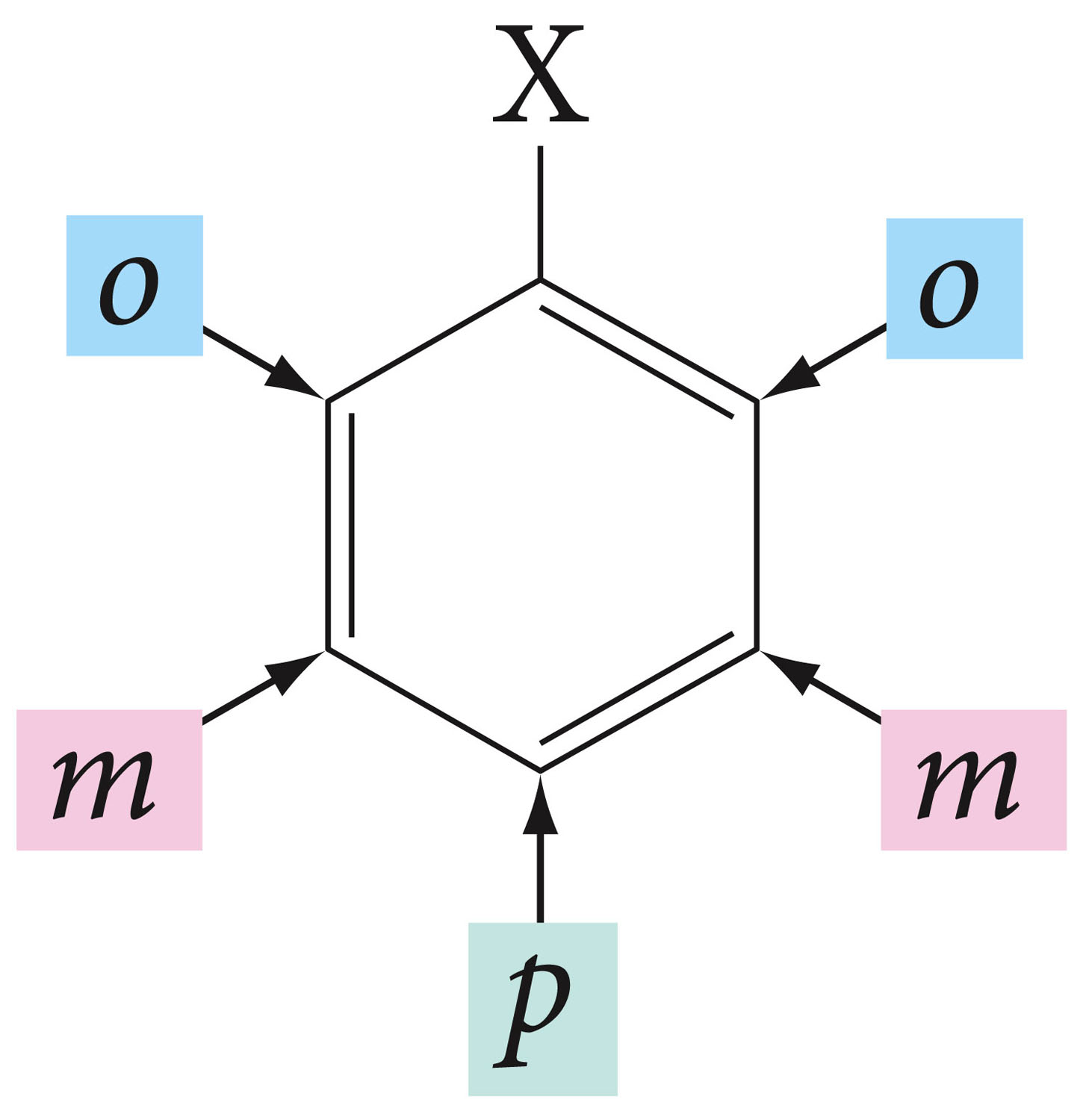 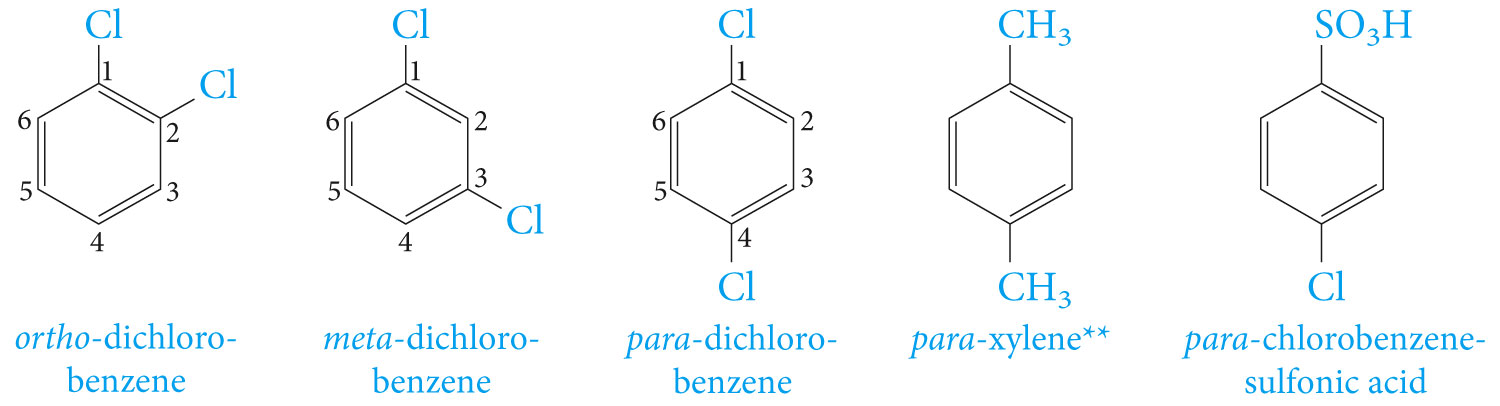 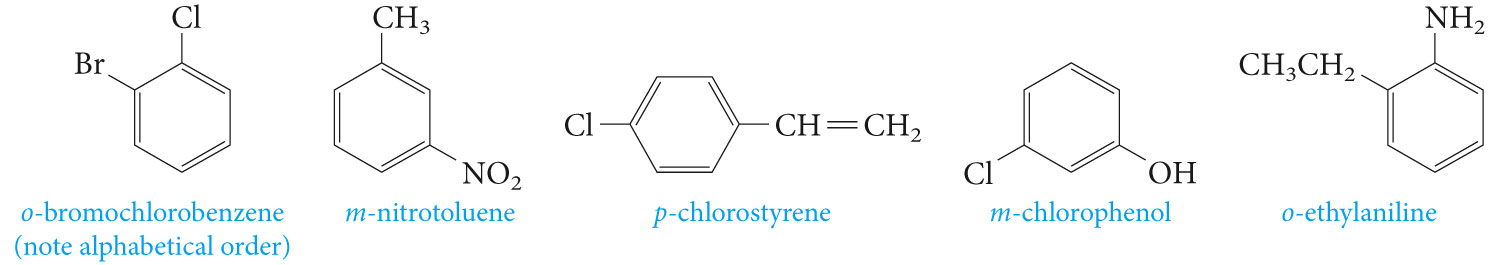 For more than two substituents, their positions are designated by numbering the ring.
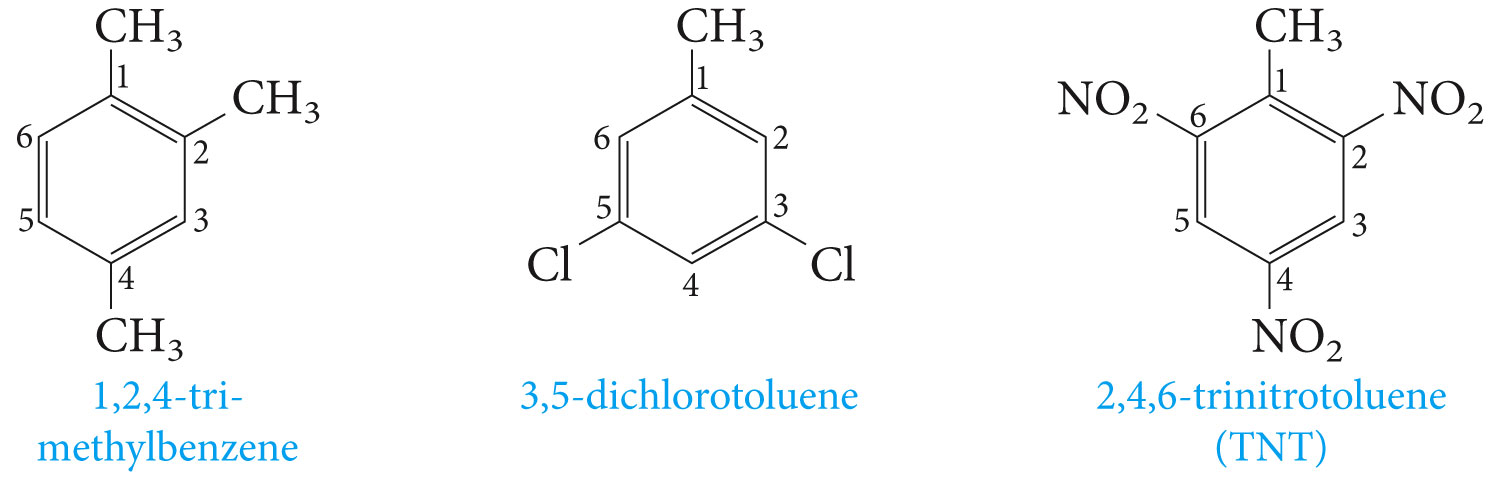 Aromatic hydrocarbons, as a class called Arenes (Ar) the aryl groups are therefore aromatic substituents.
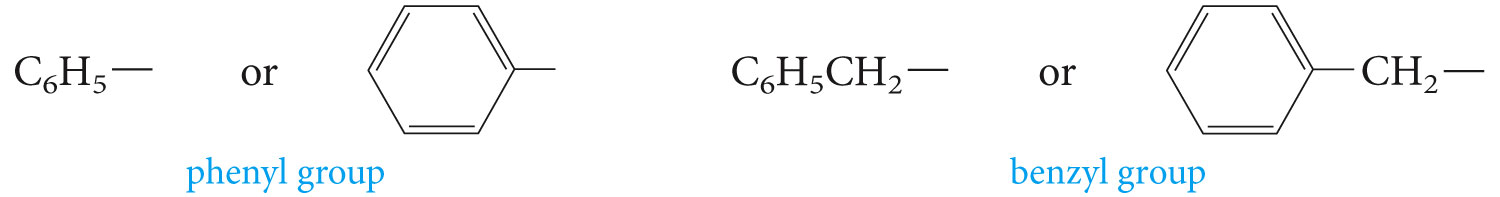 The symbol Ph is sometimes used as an abbreviation for phenyl group
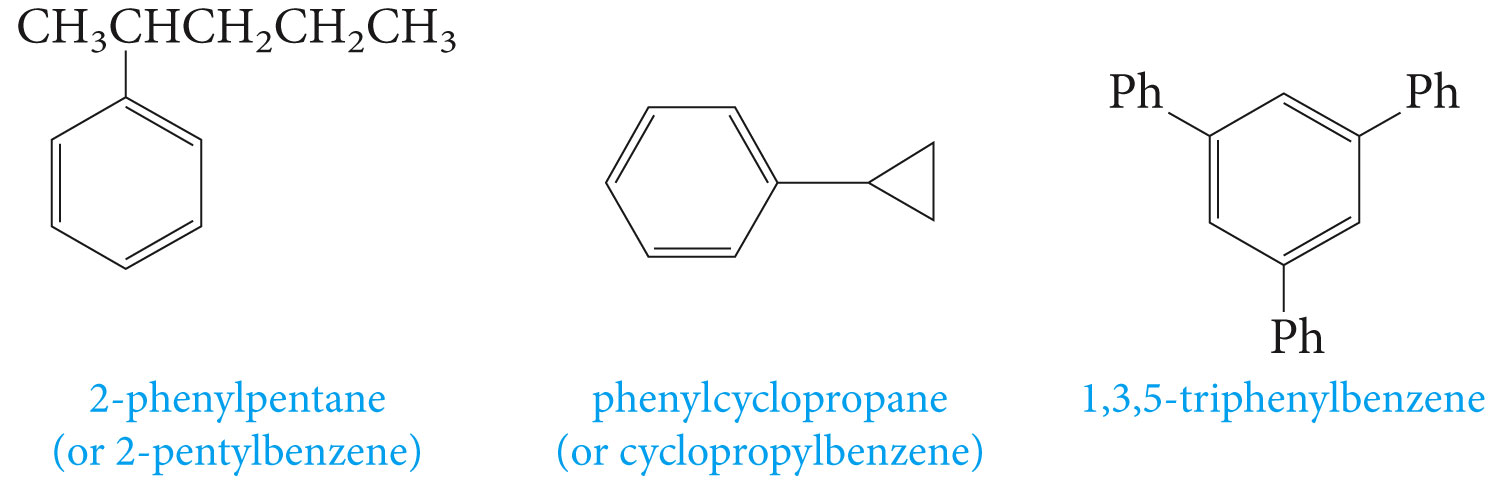 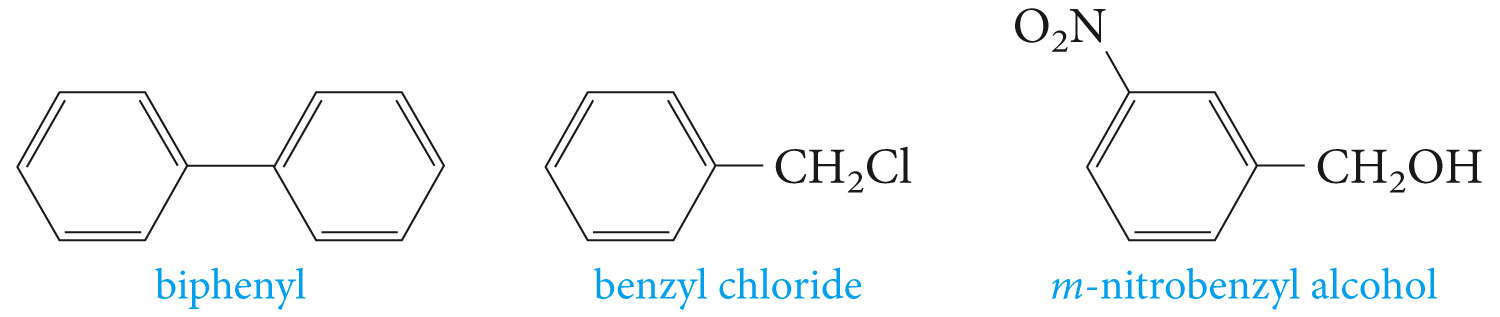 Name the following structures
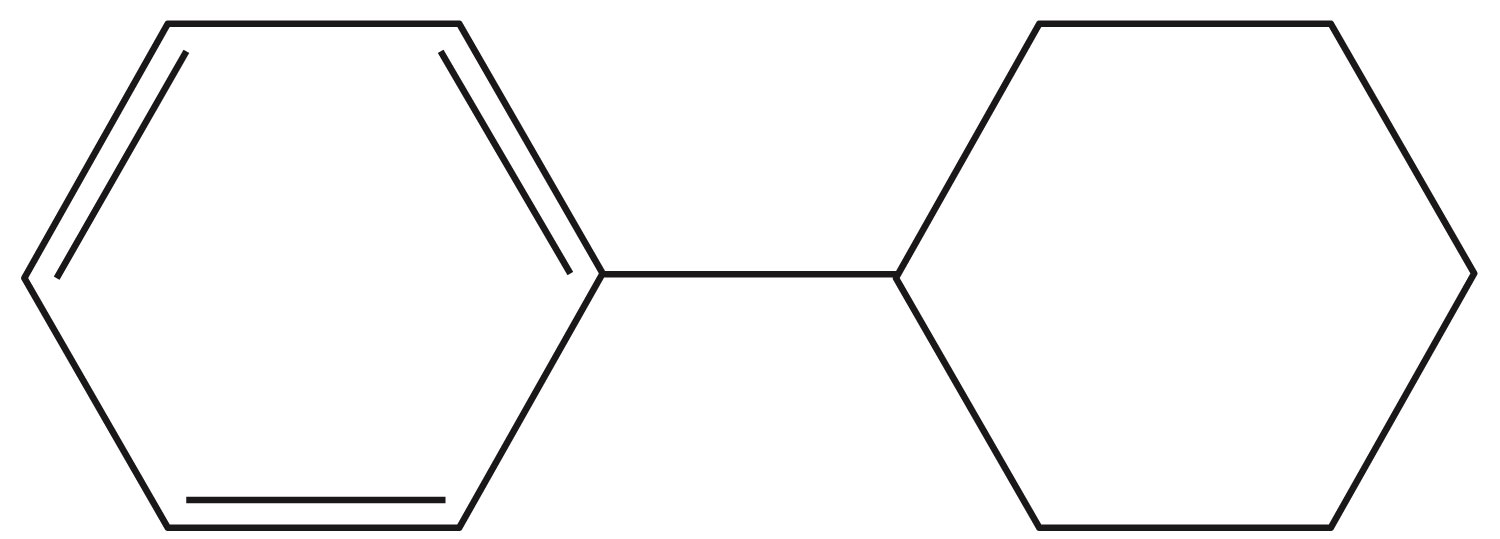 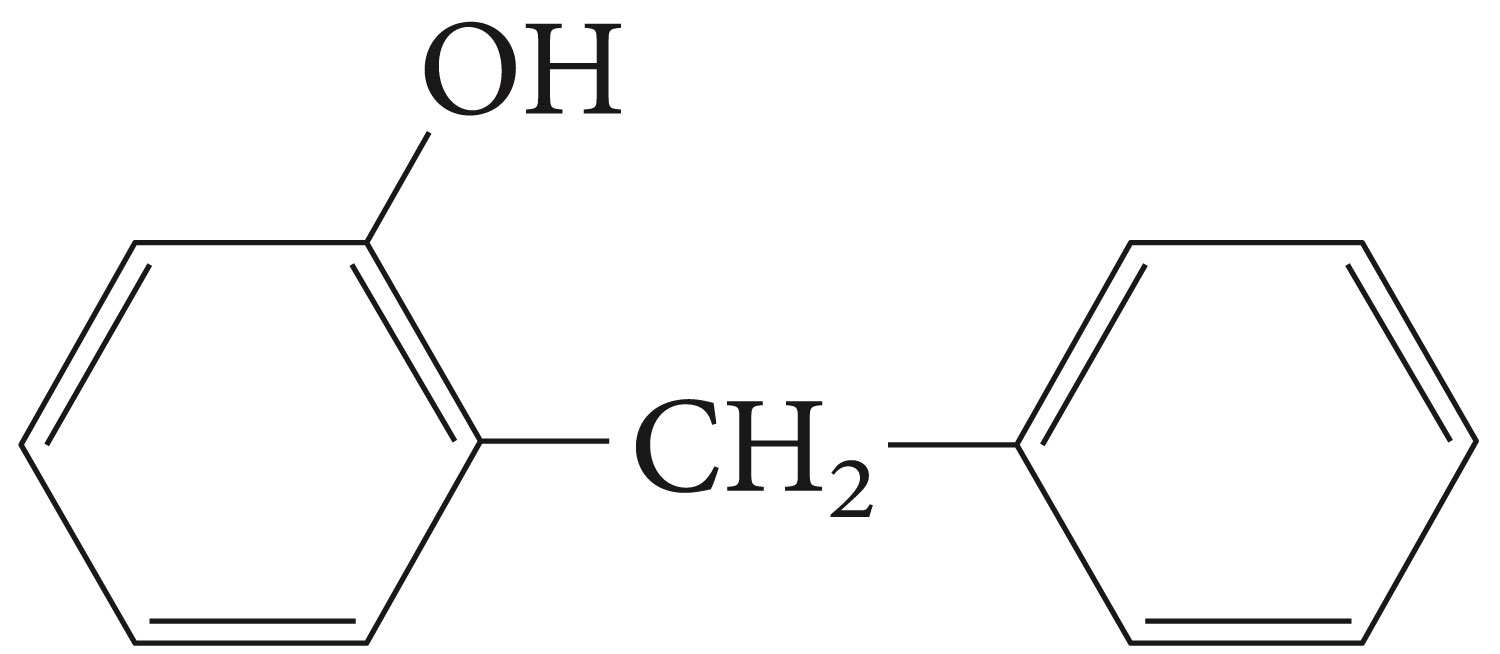 Electrophilic Aromatic Substitution
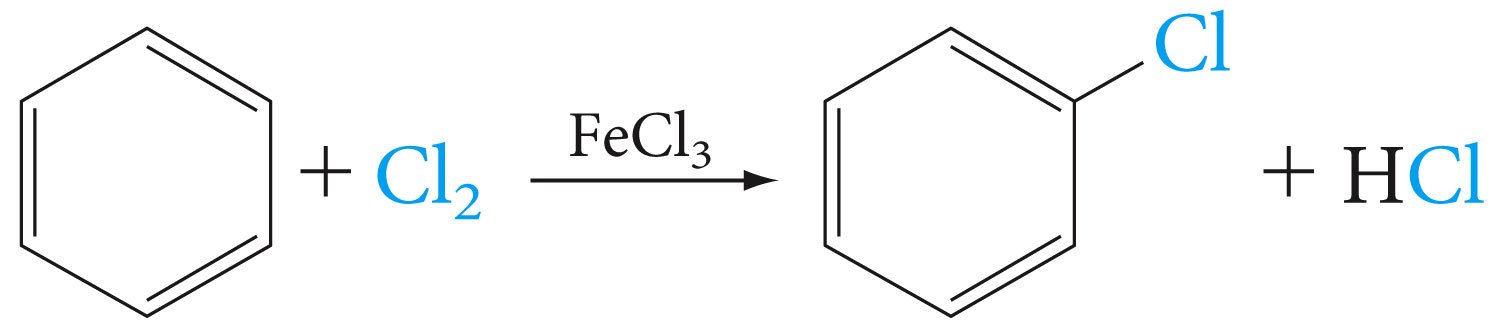 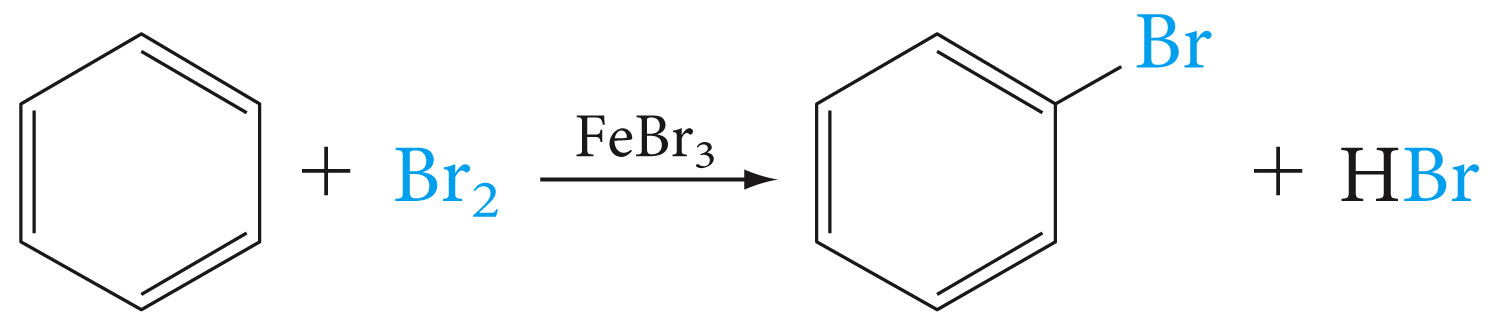 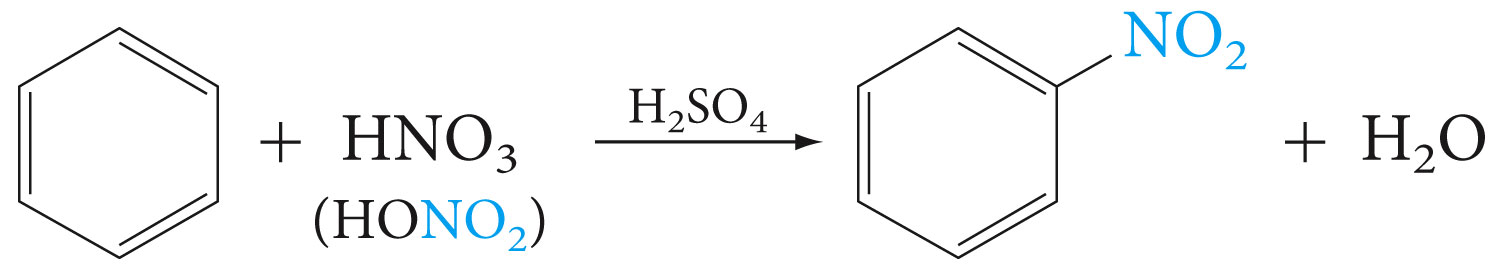 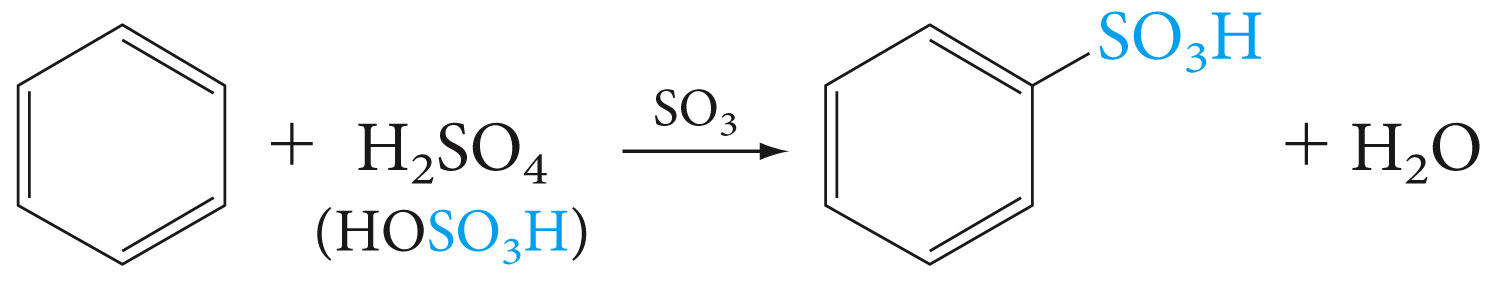 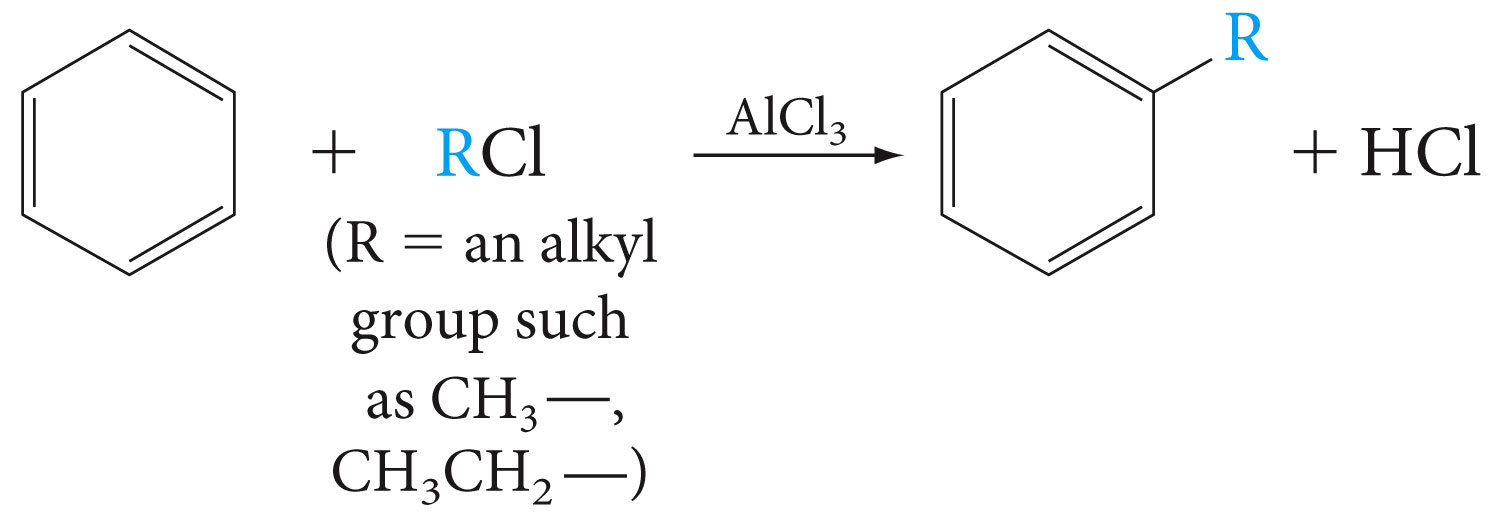 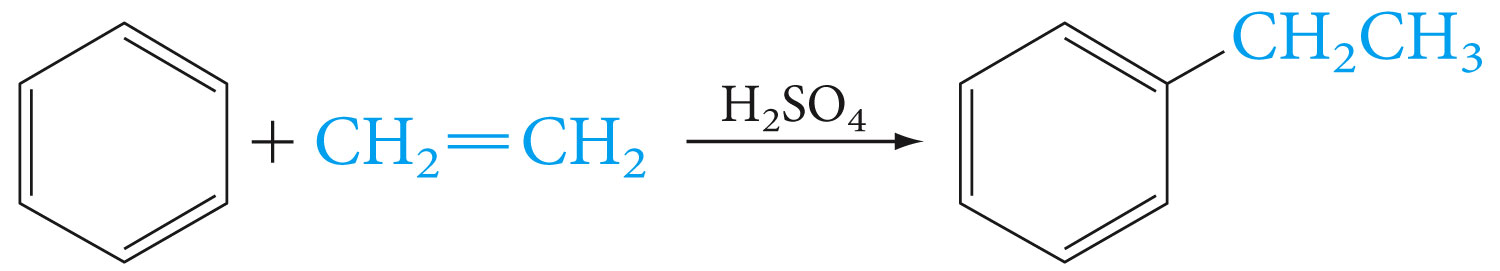 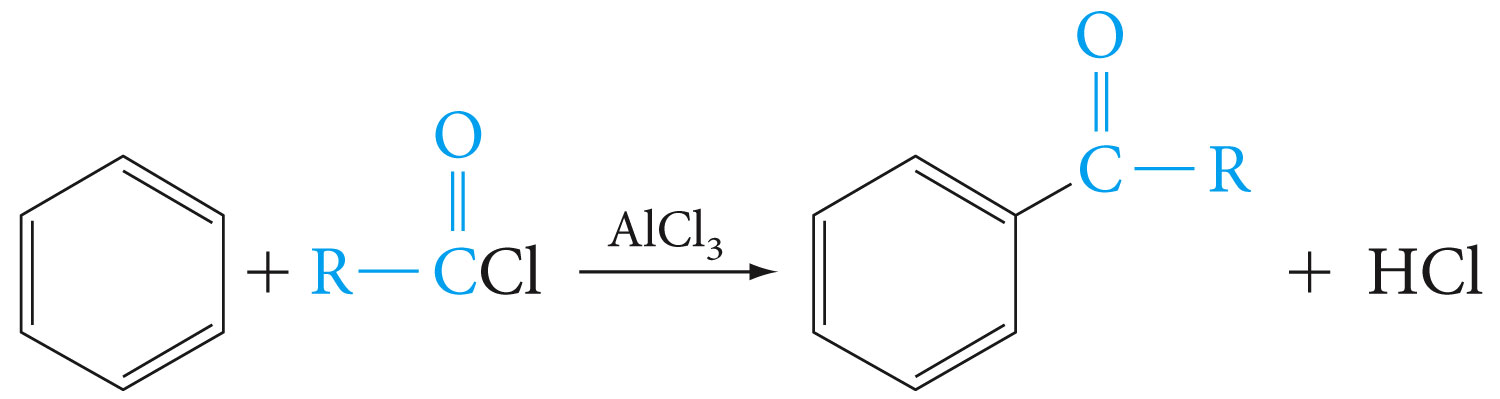 The Mechanisms of Electrophilic Substitutions
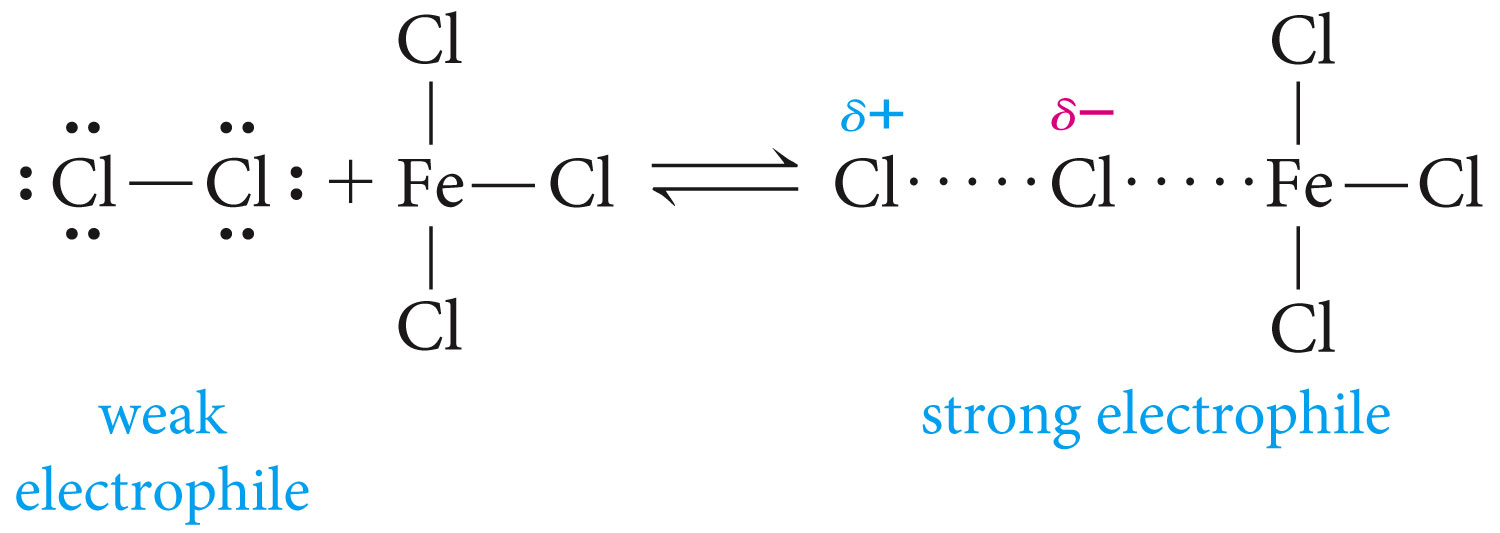 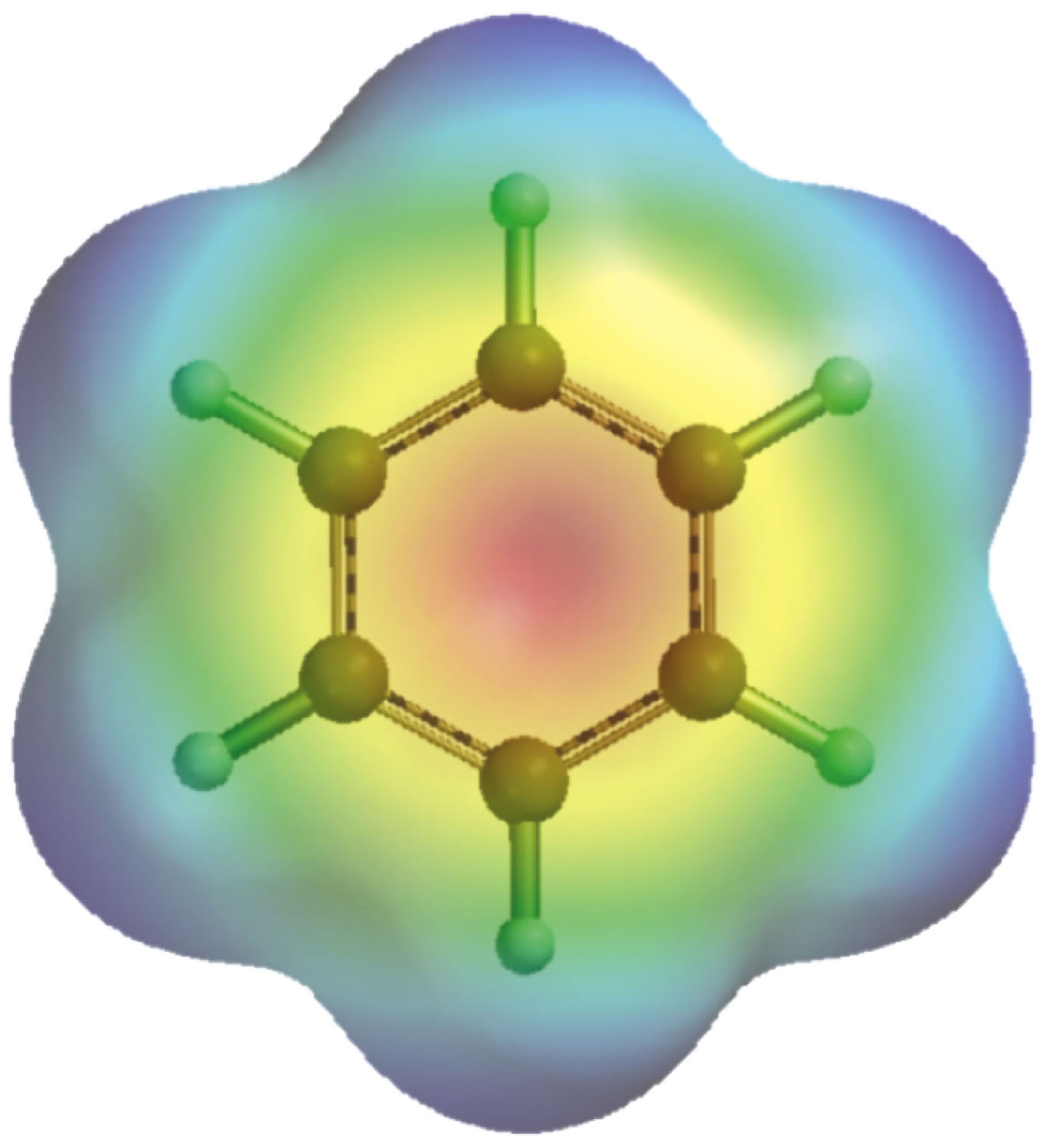 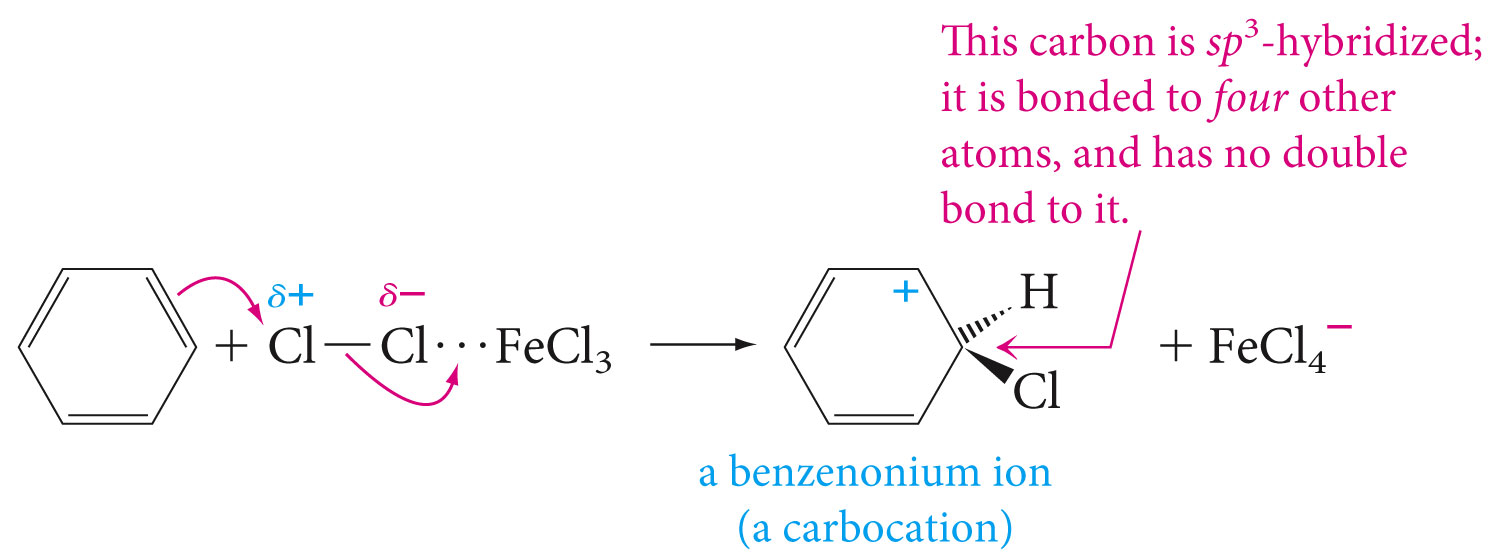 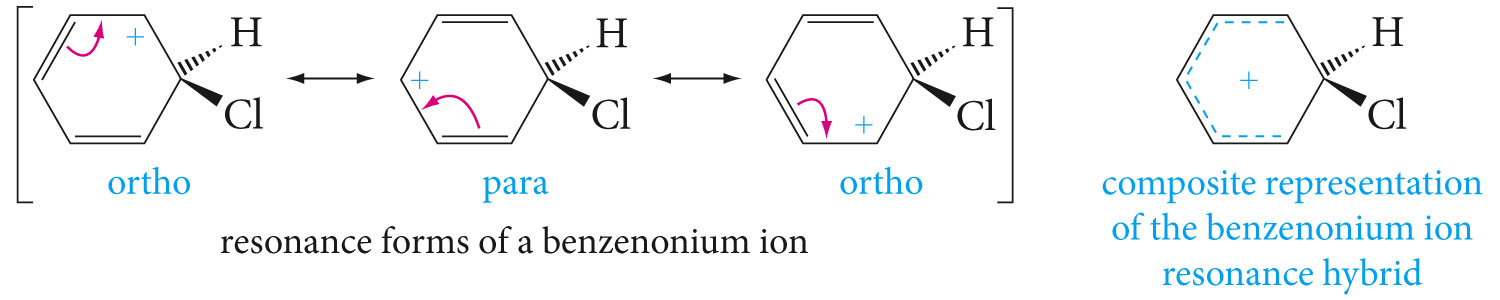 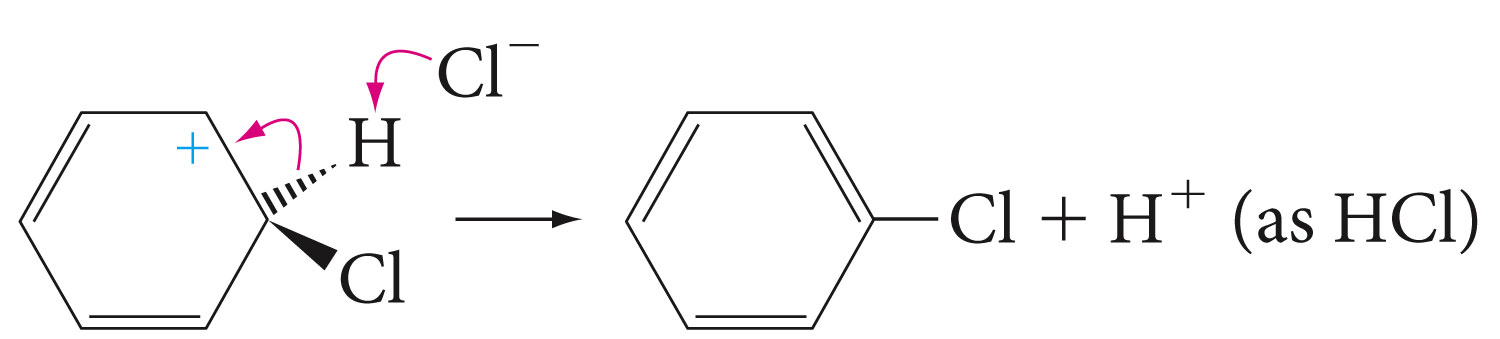 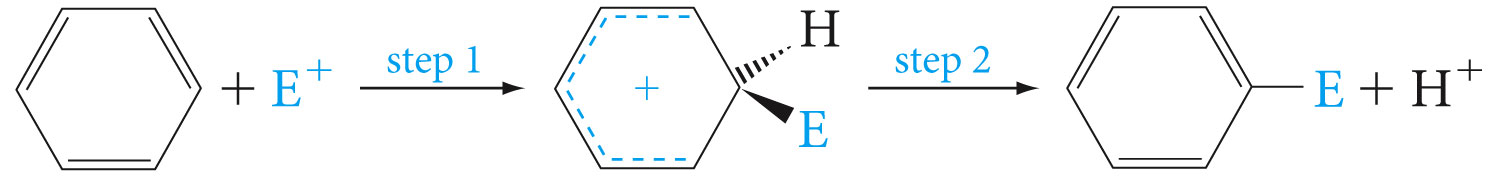 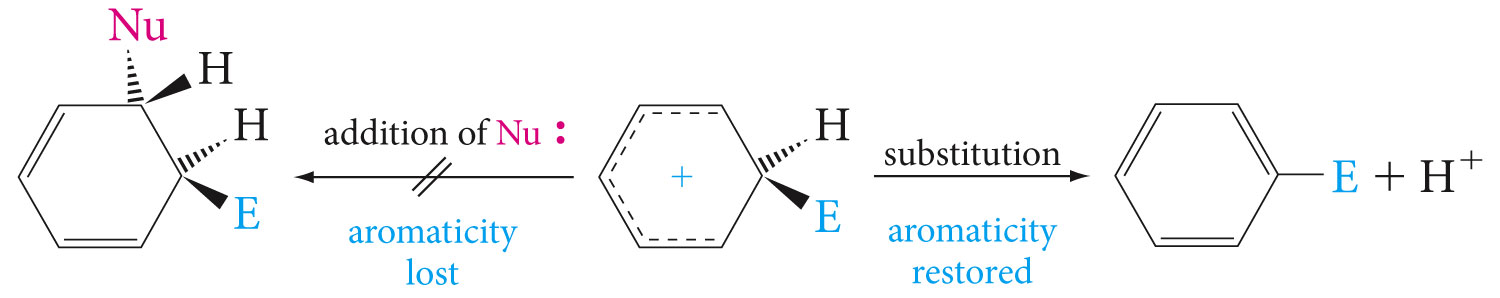 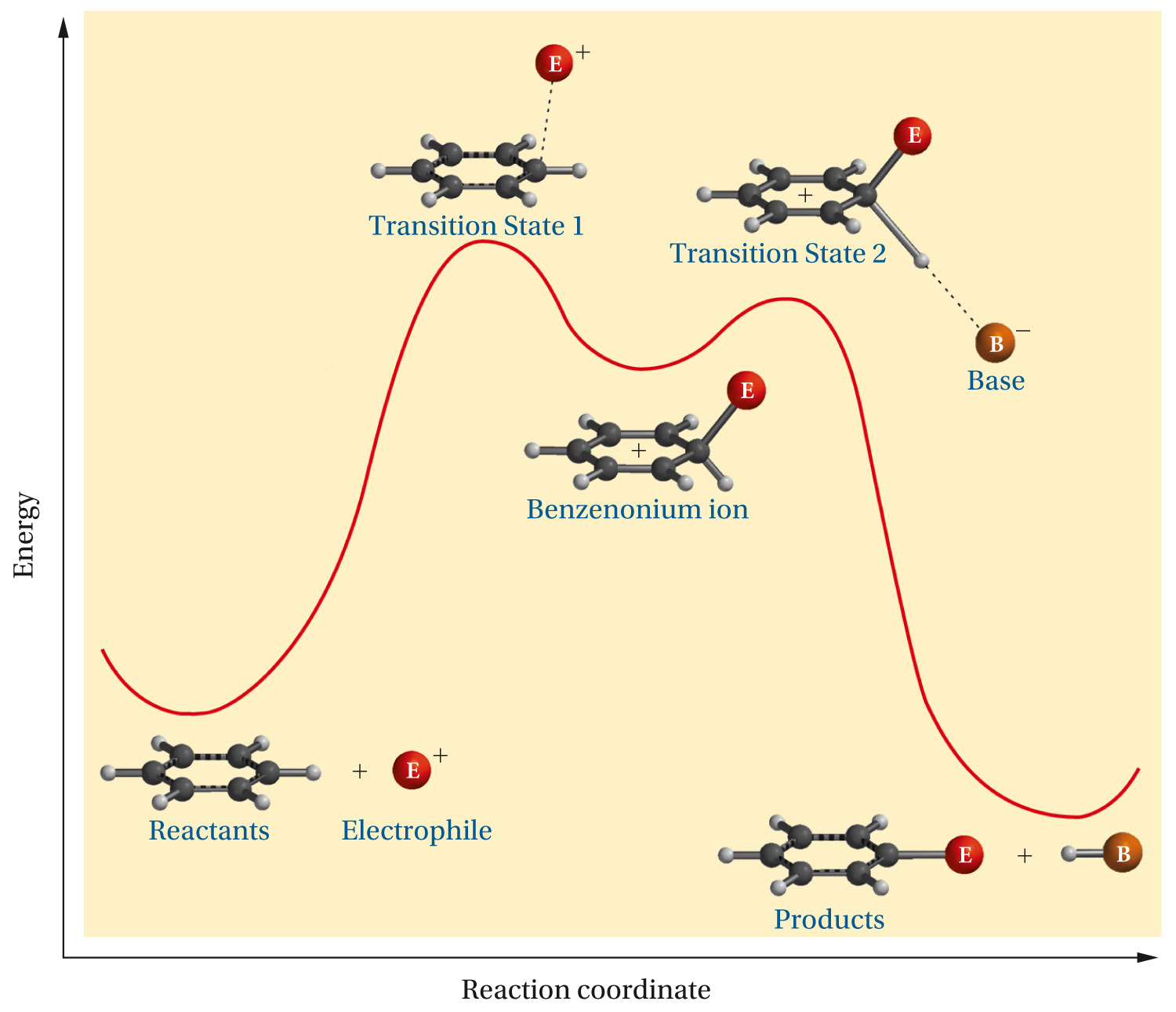 Nitration
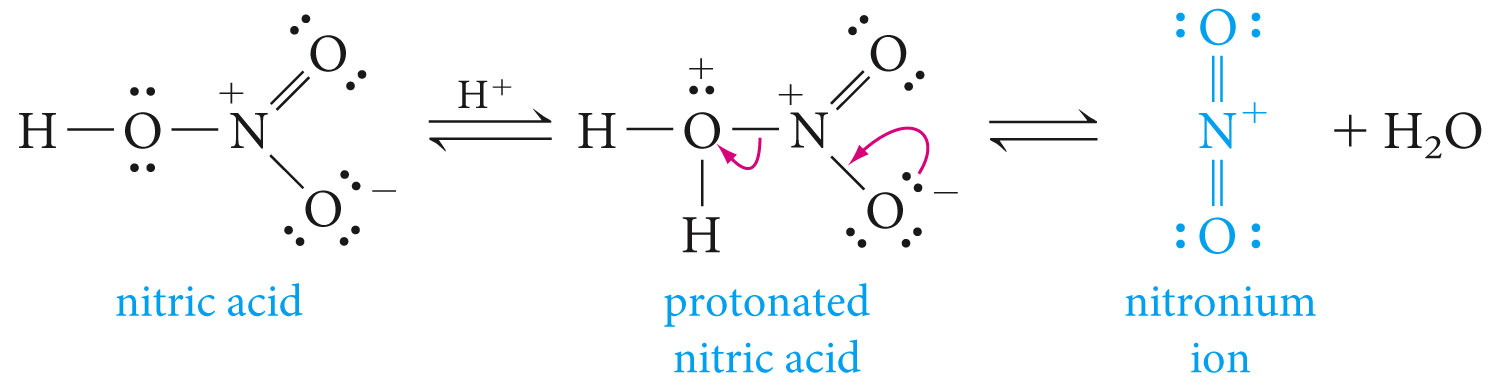 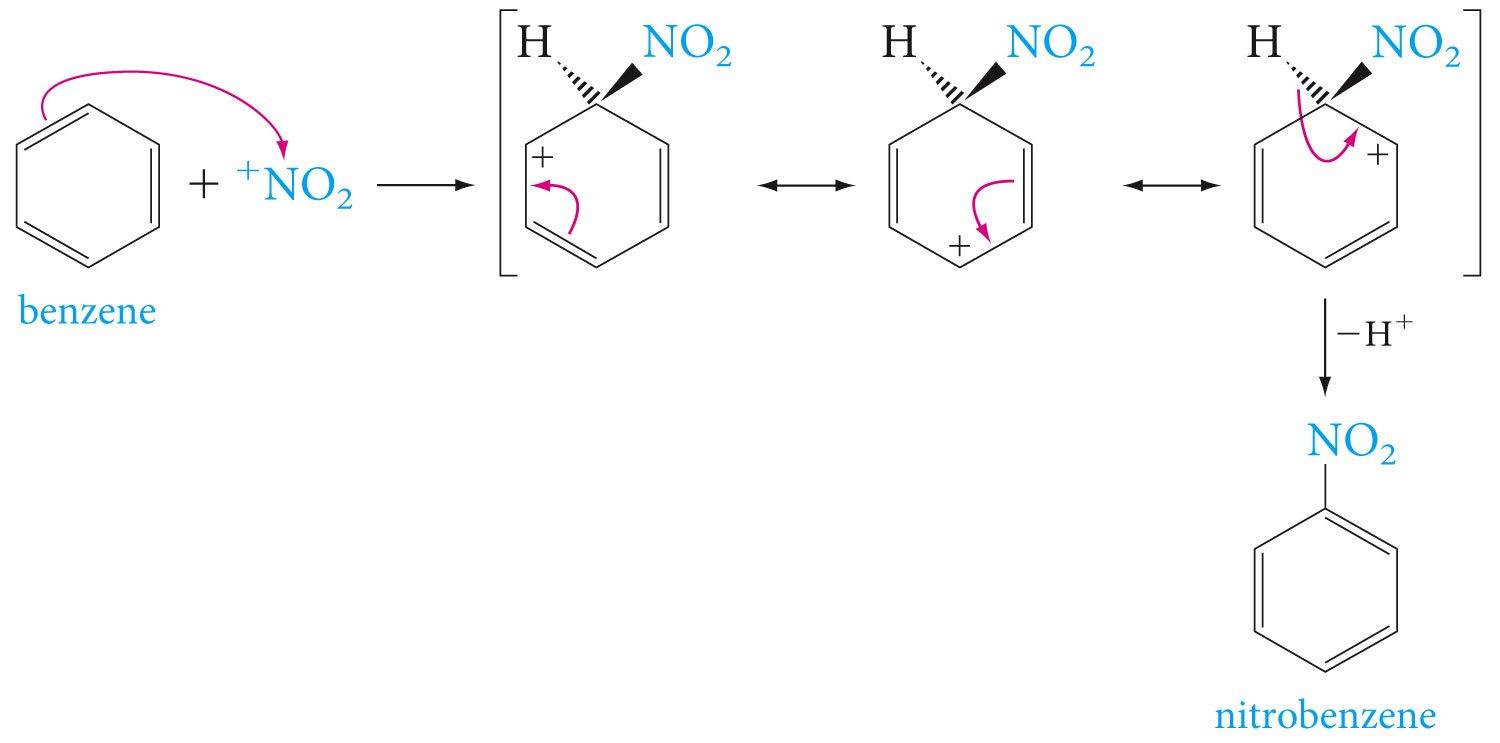 sulfonation
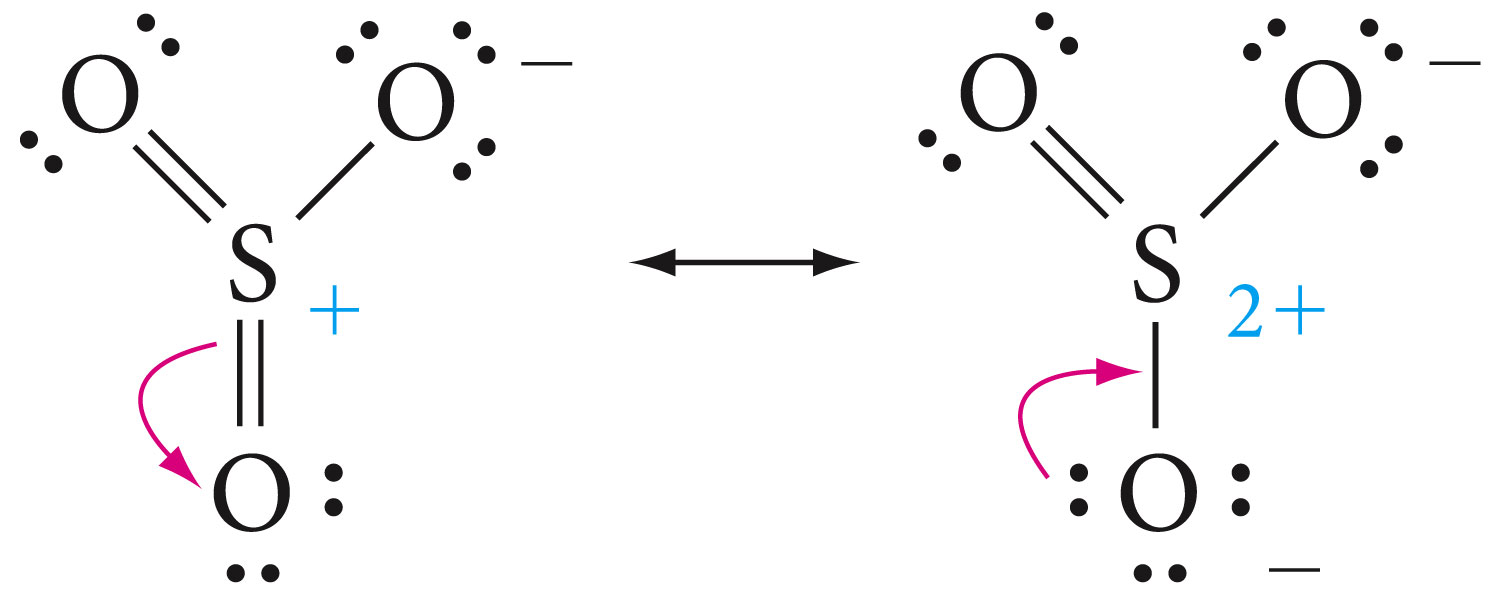 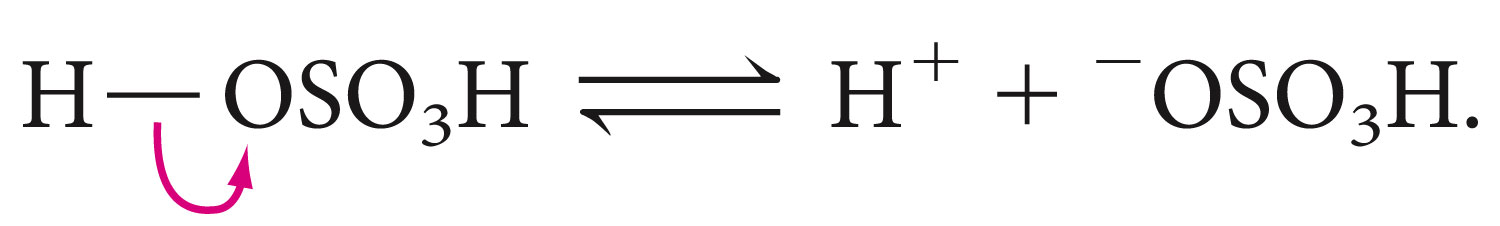 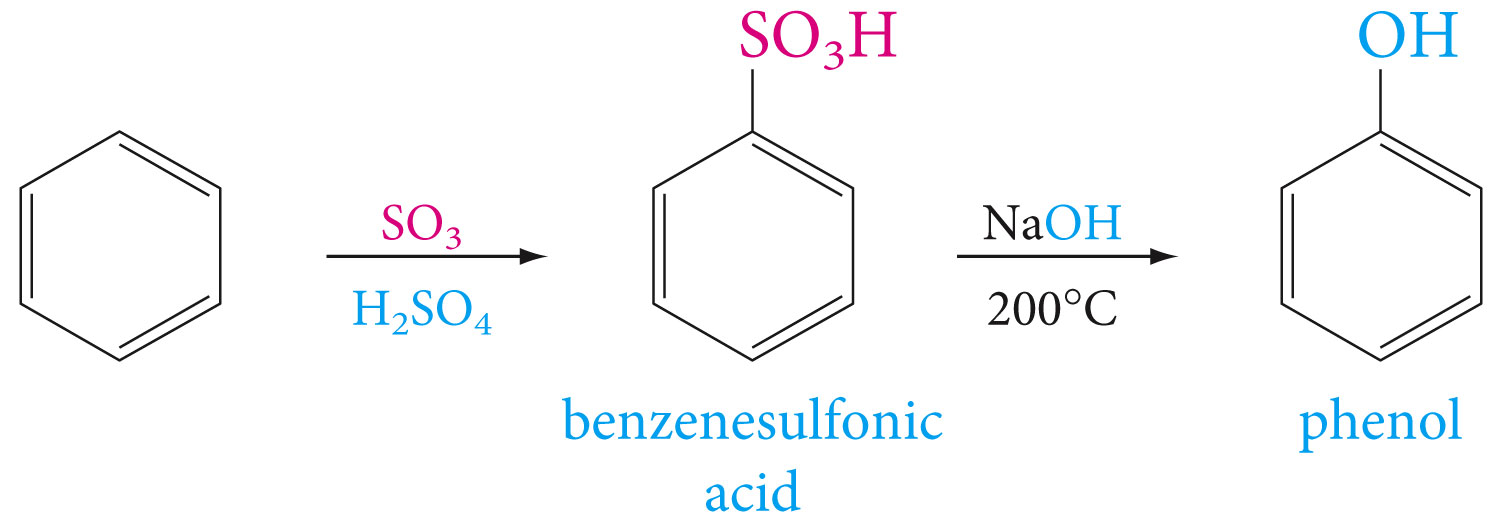 Alkylation and Acylation (Friedel-Crafts reaction)
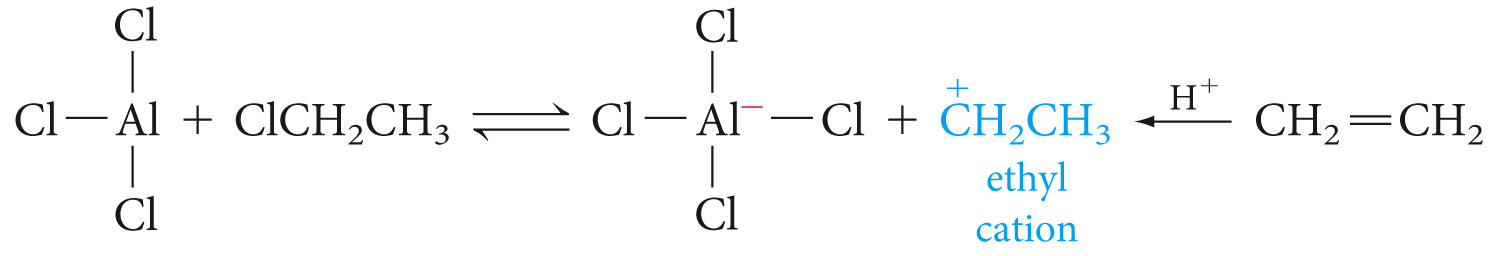 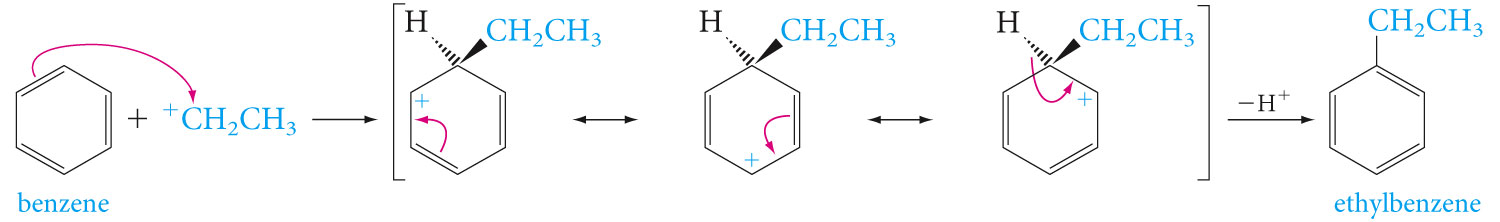 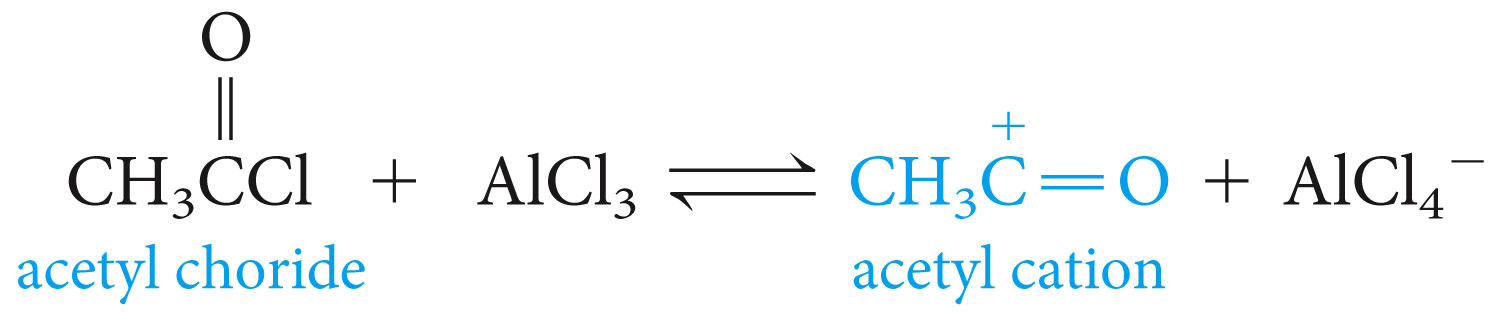 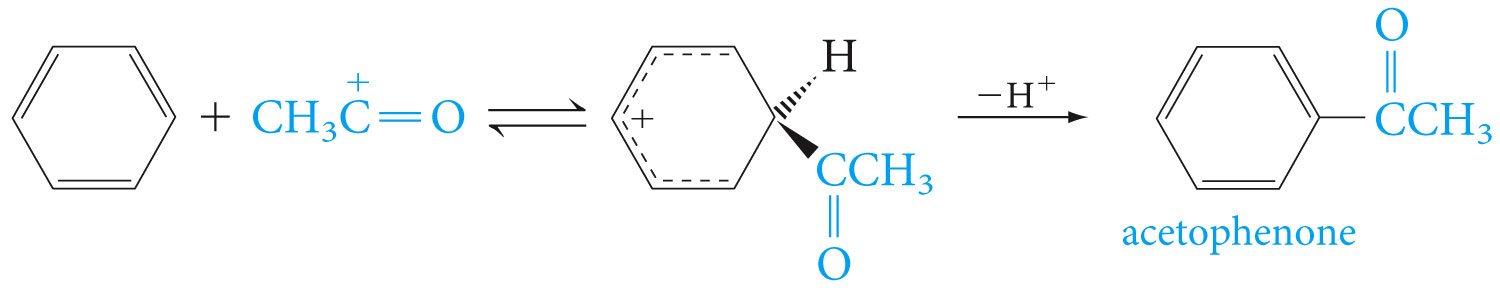 Ring-Activating and ring-Deactivating Substituents
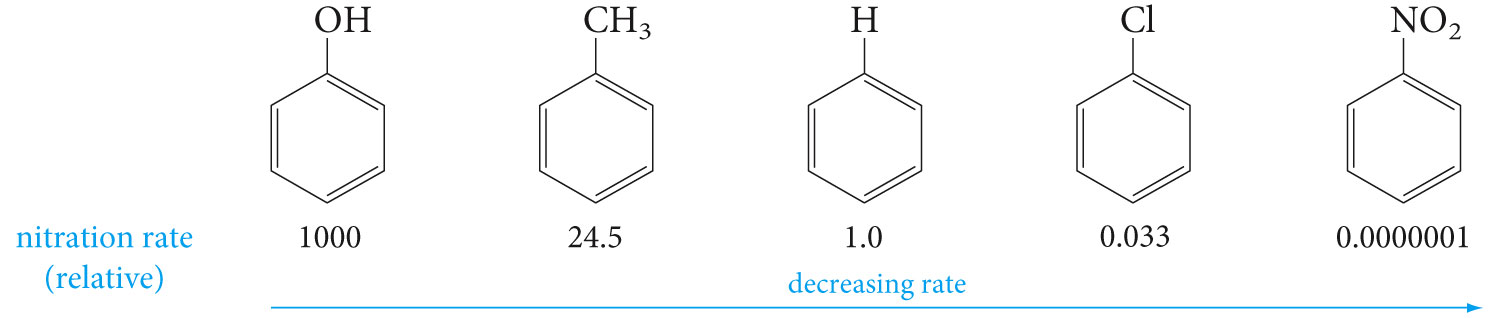 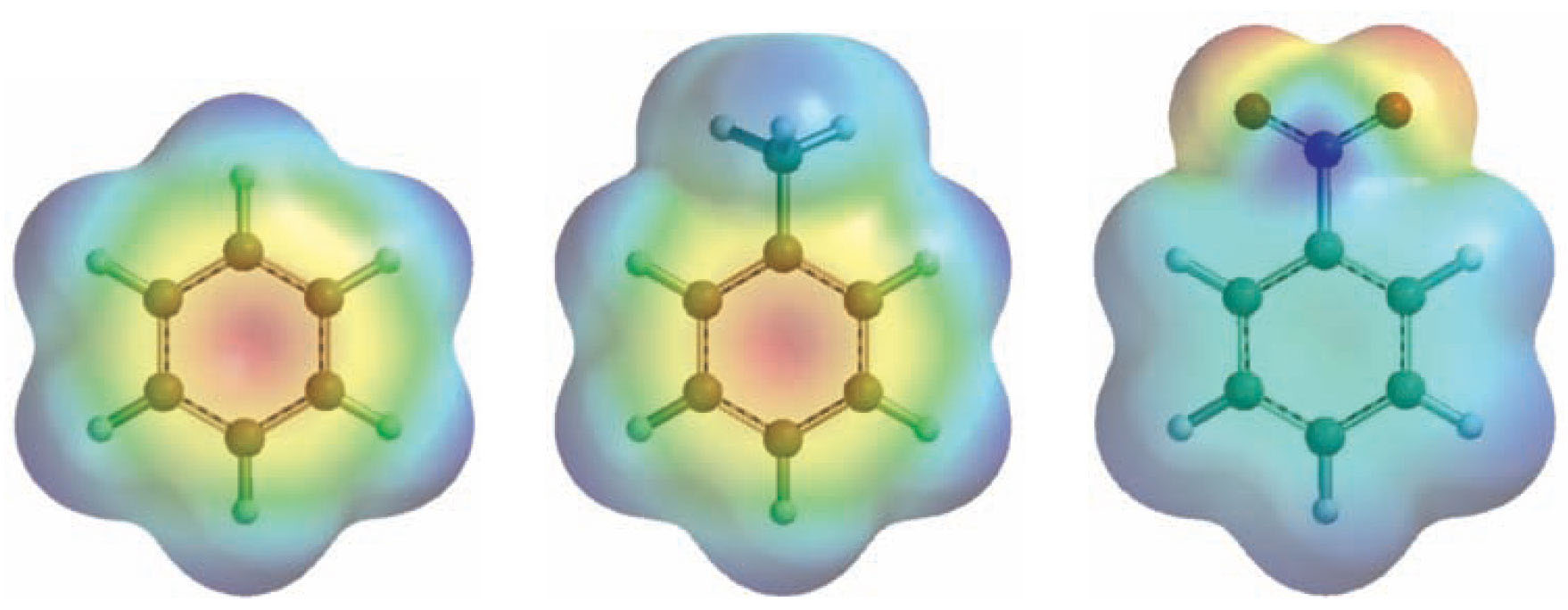 Ortho, Para-Directing and Meta-Directing Groups
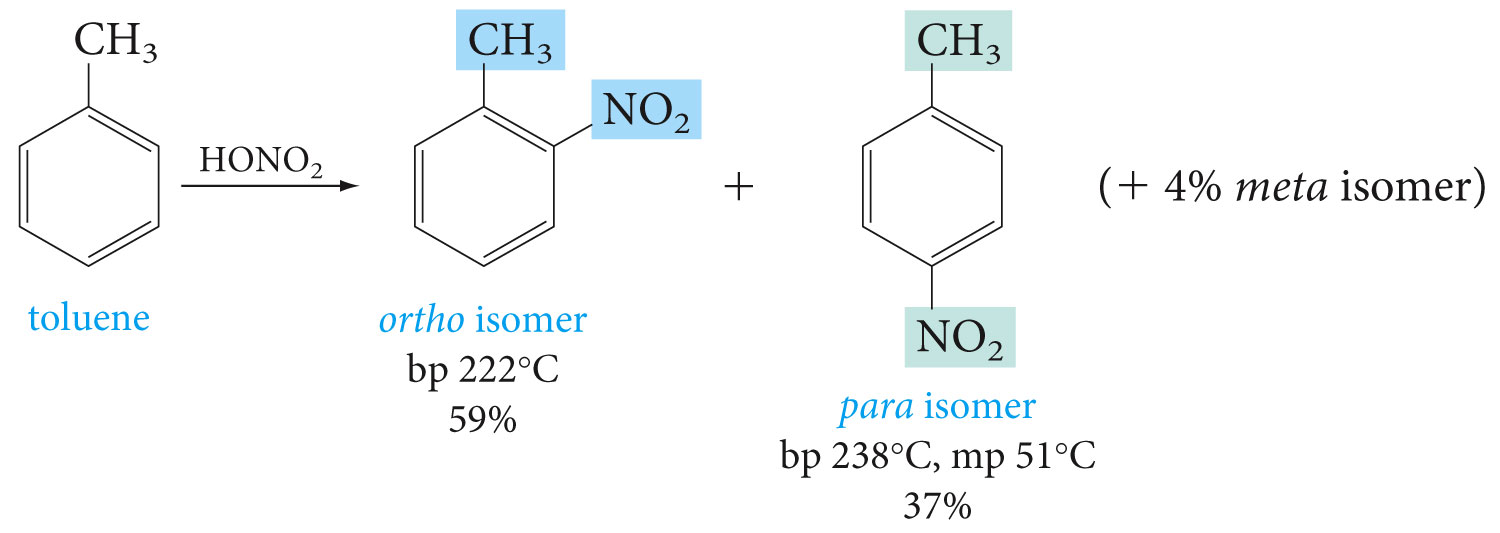 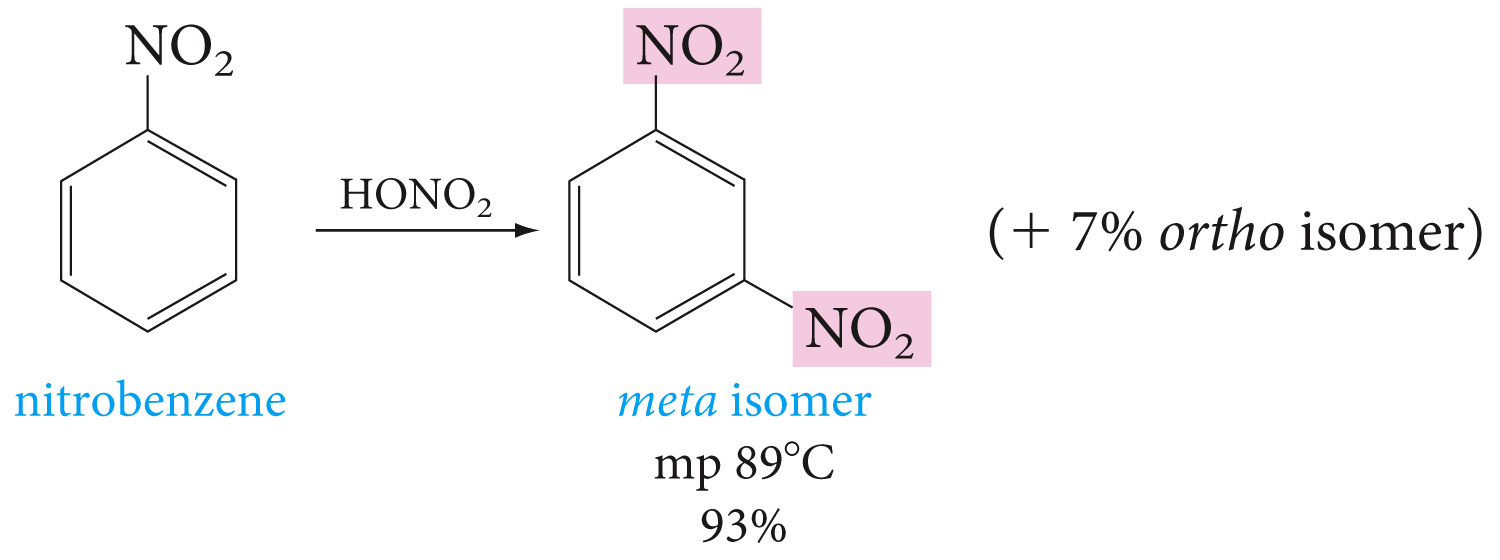 Ortho, Para-Directing Groups
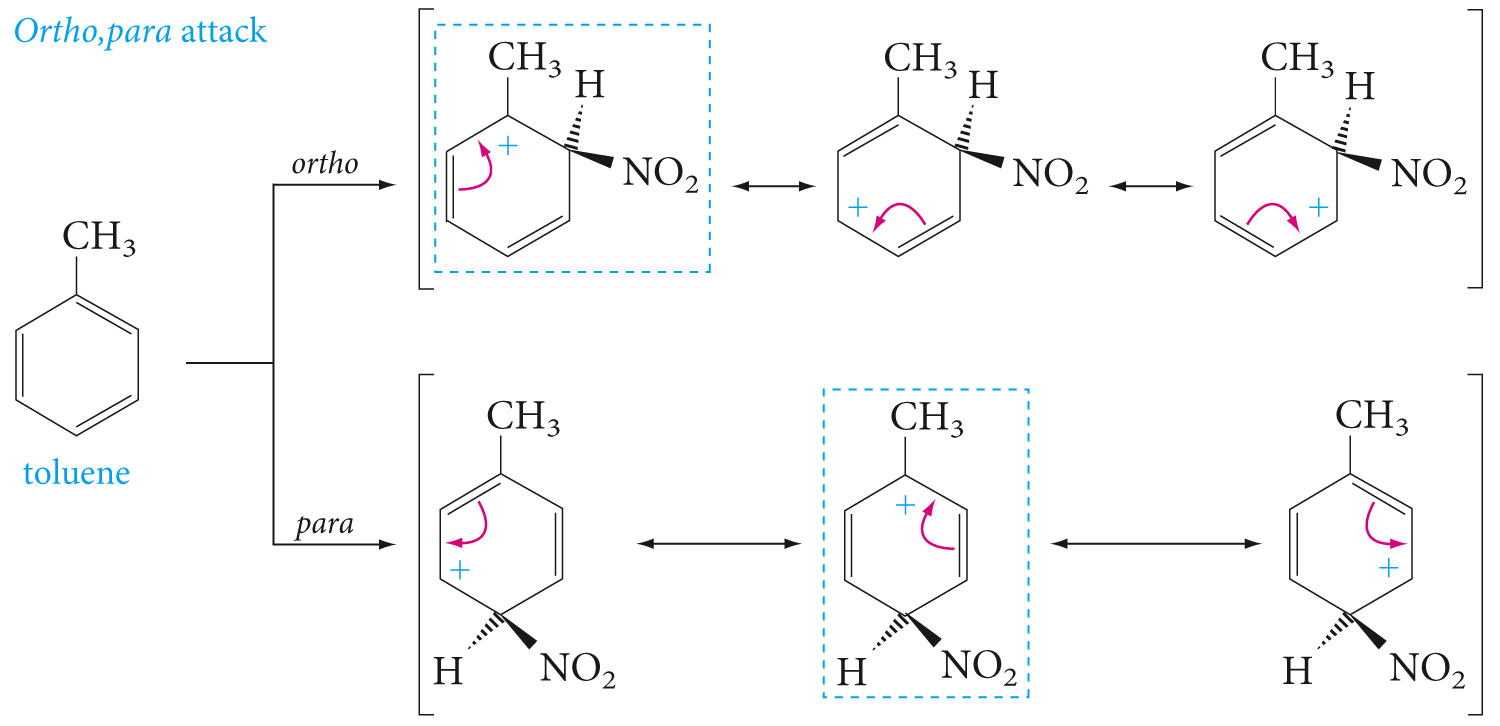 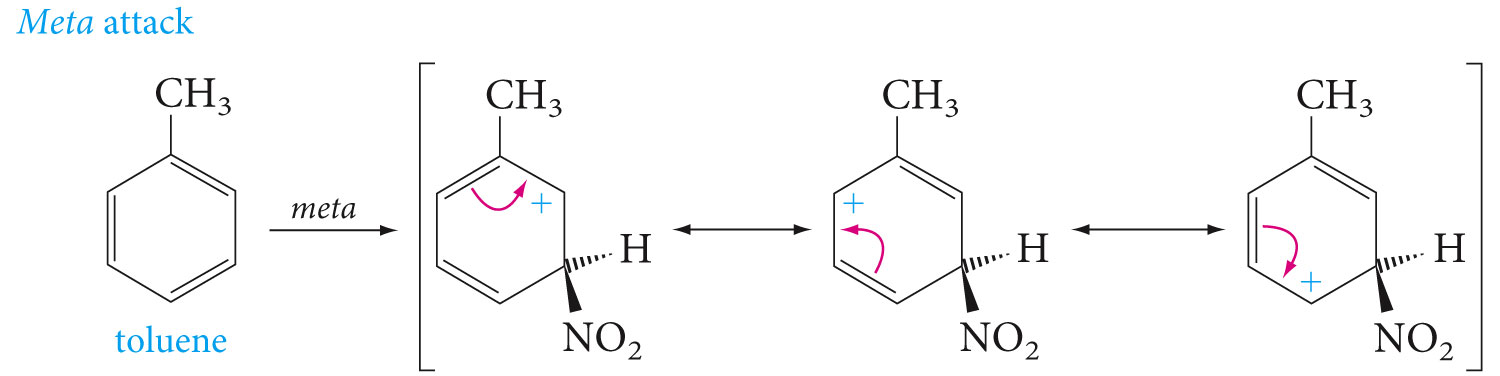 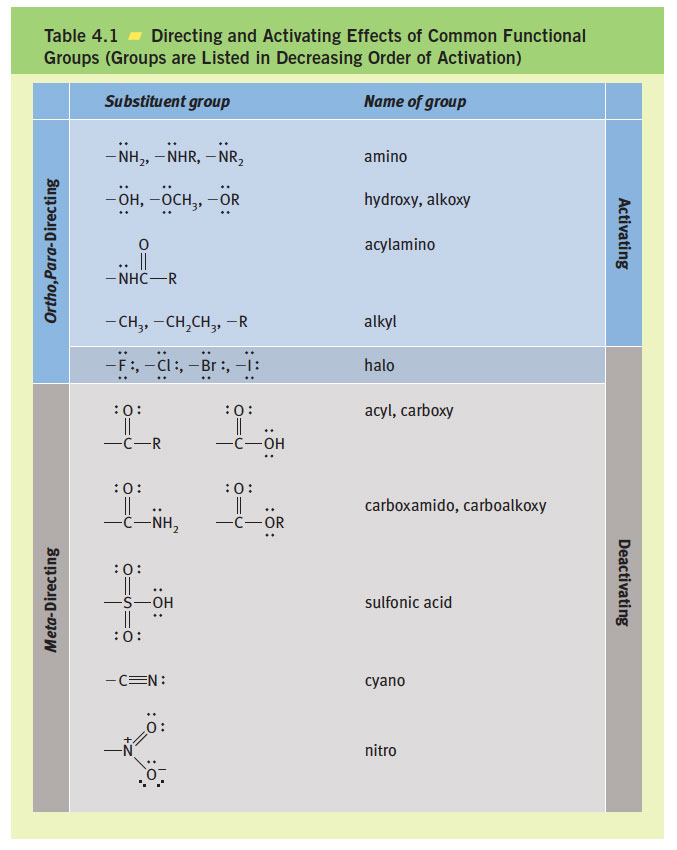 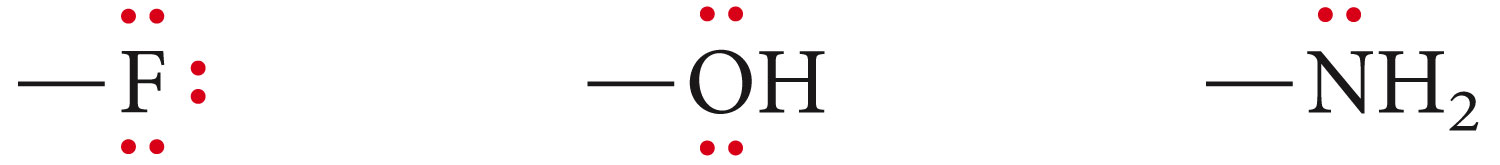 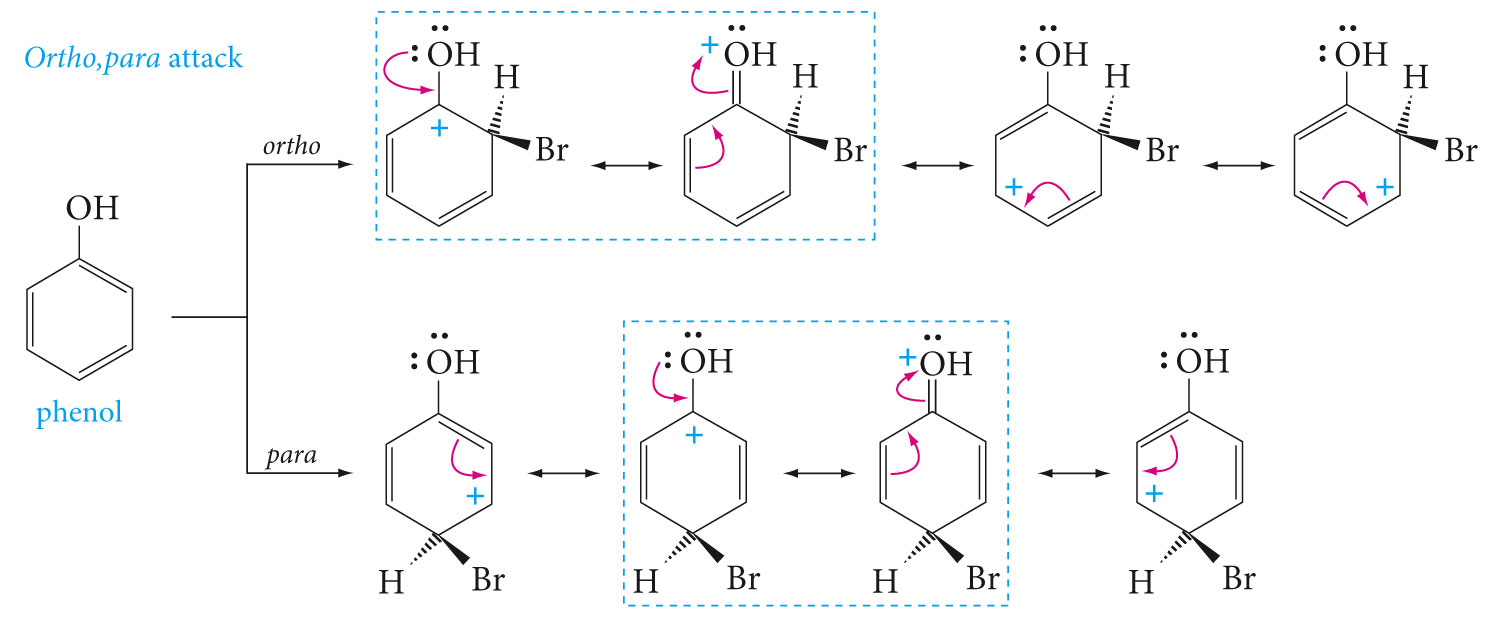 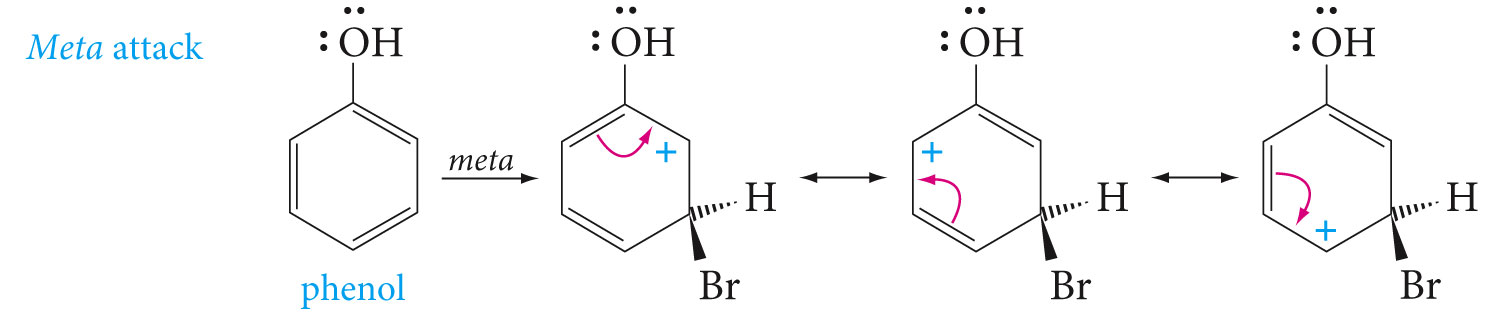 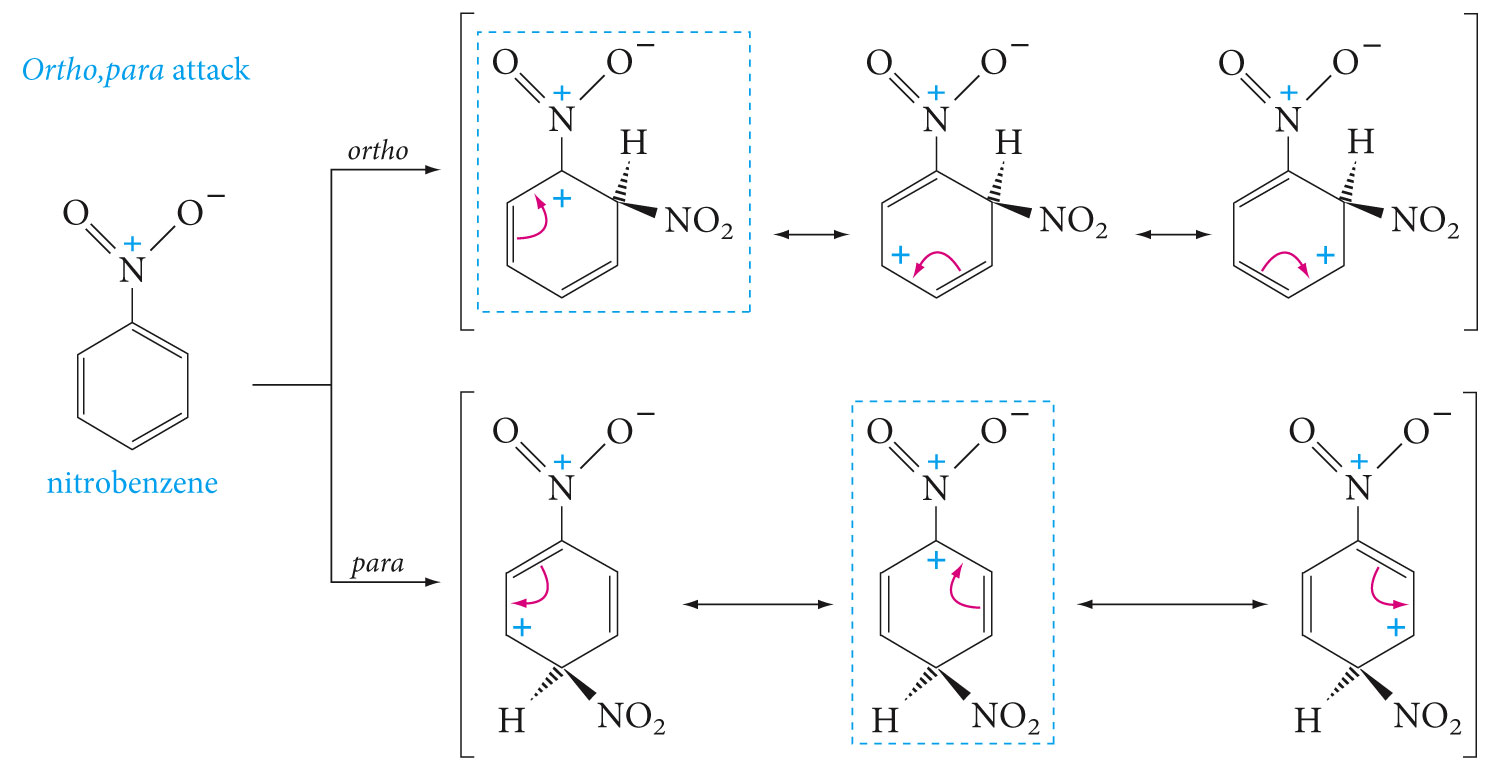 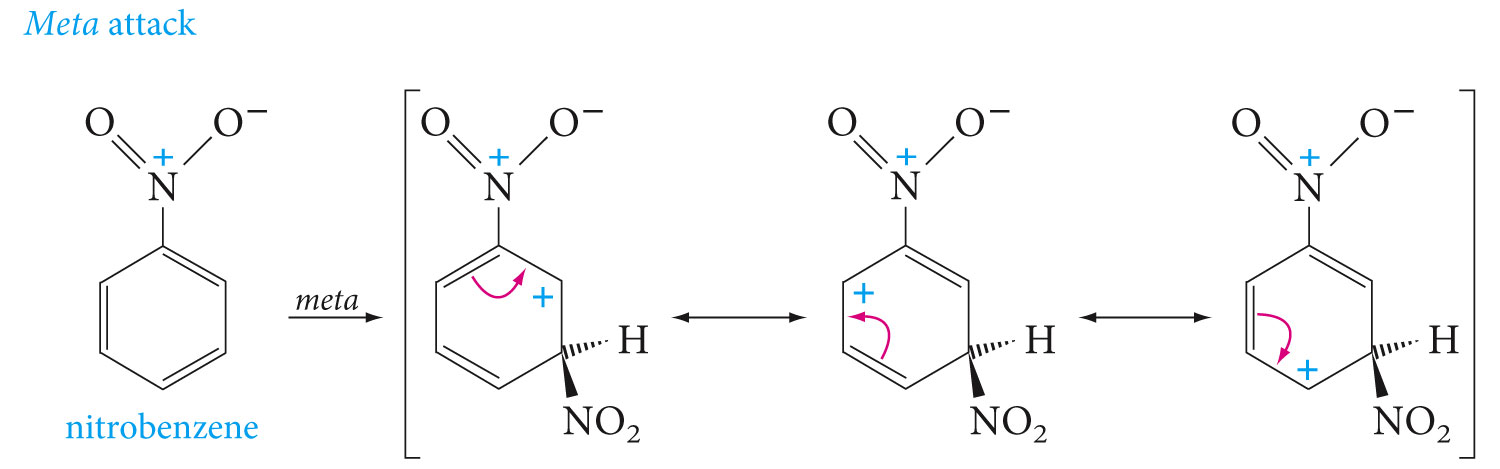 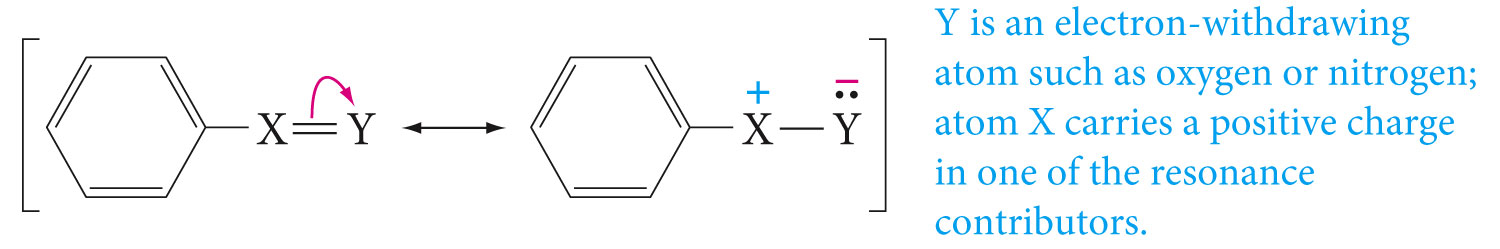 Importance of Directing Effects in Synthesis
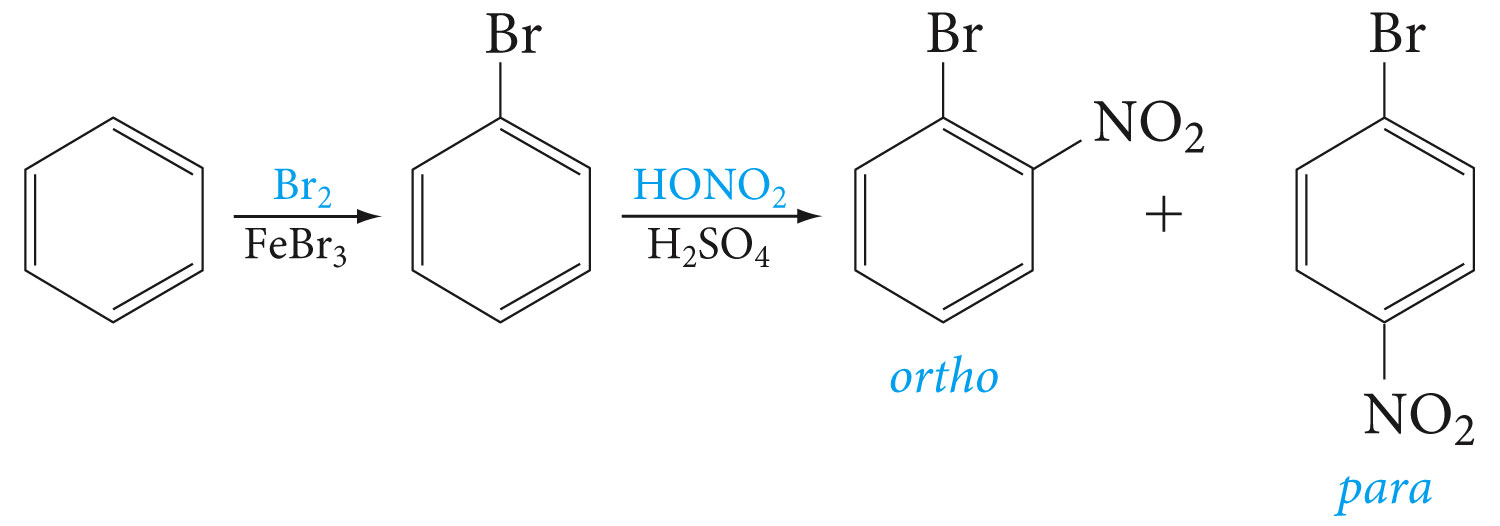 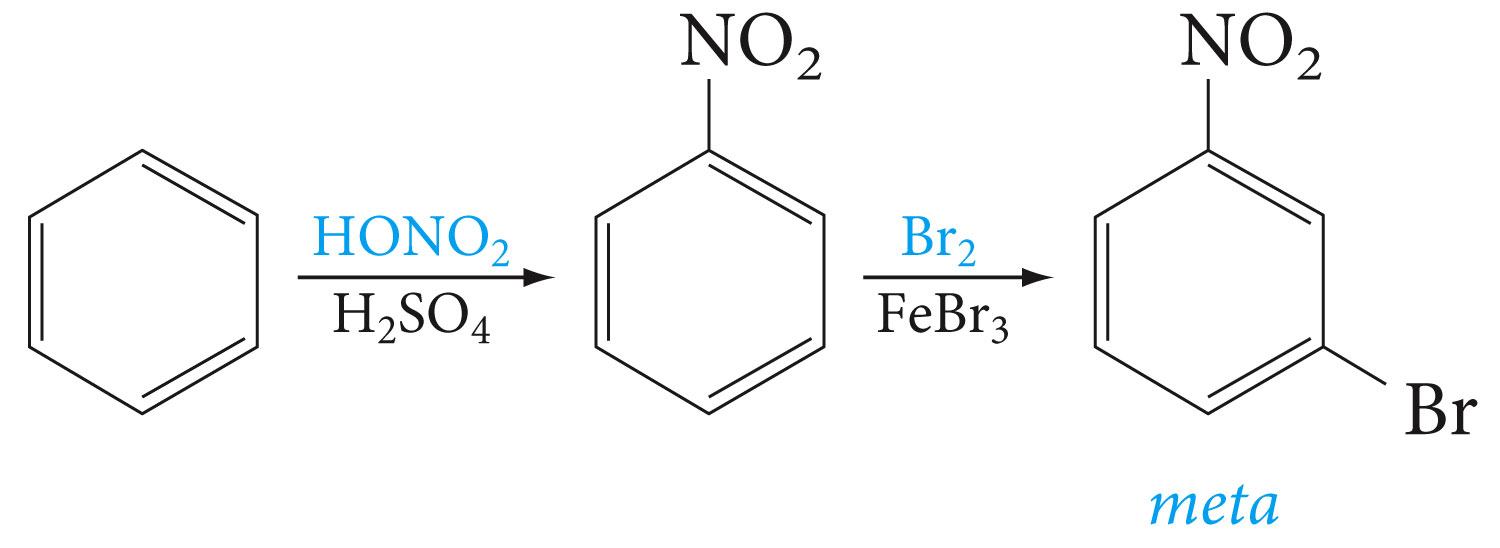 Polycyclic Aromatic Hydrocarbons
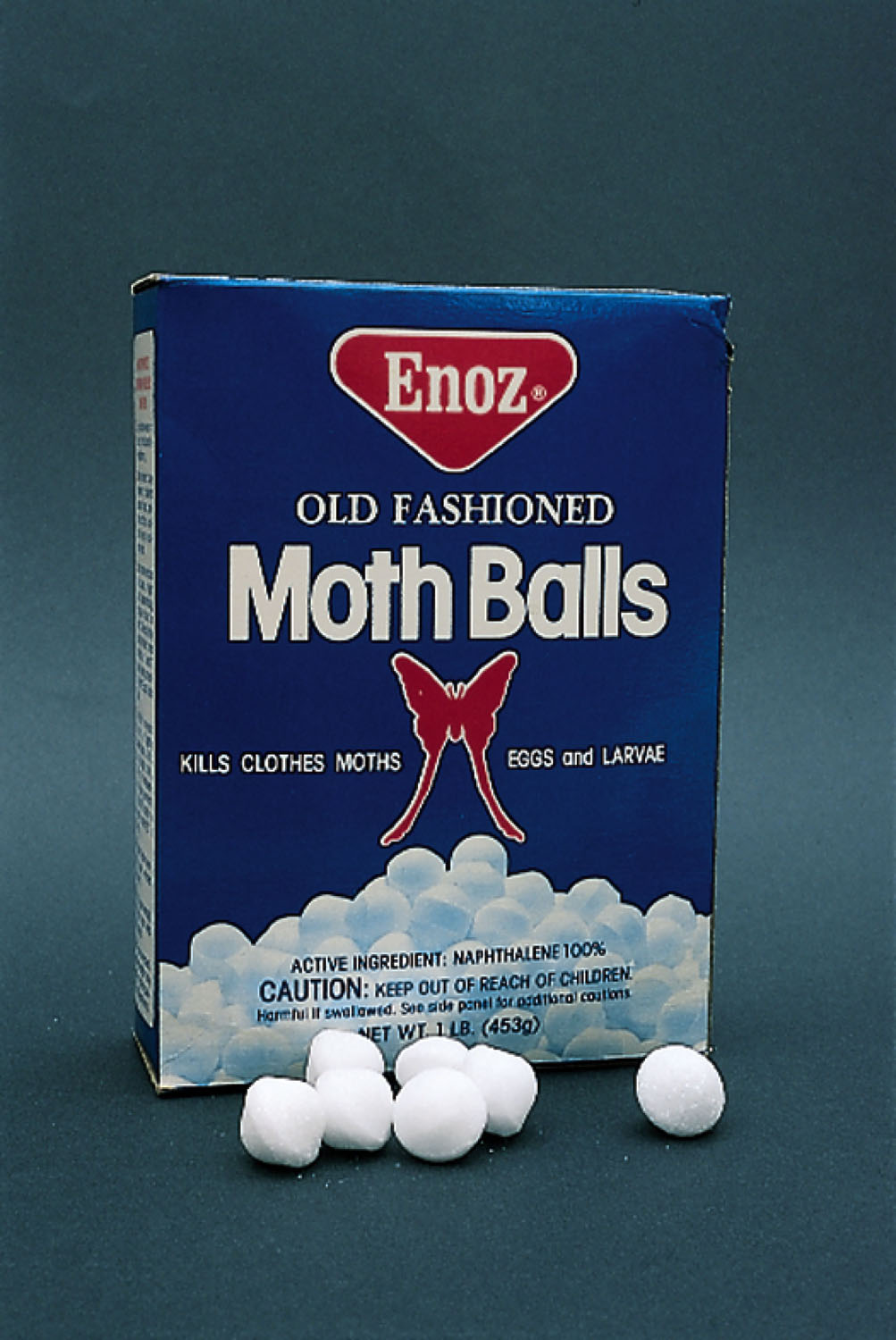 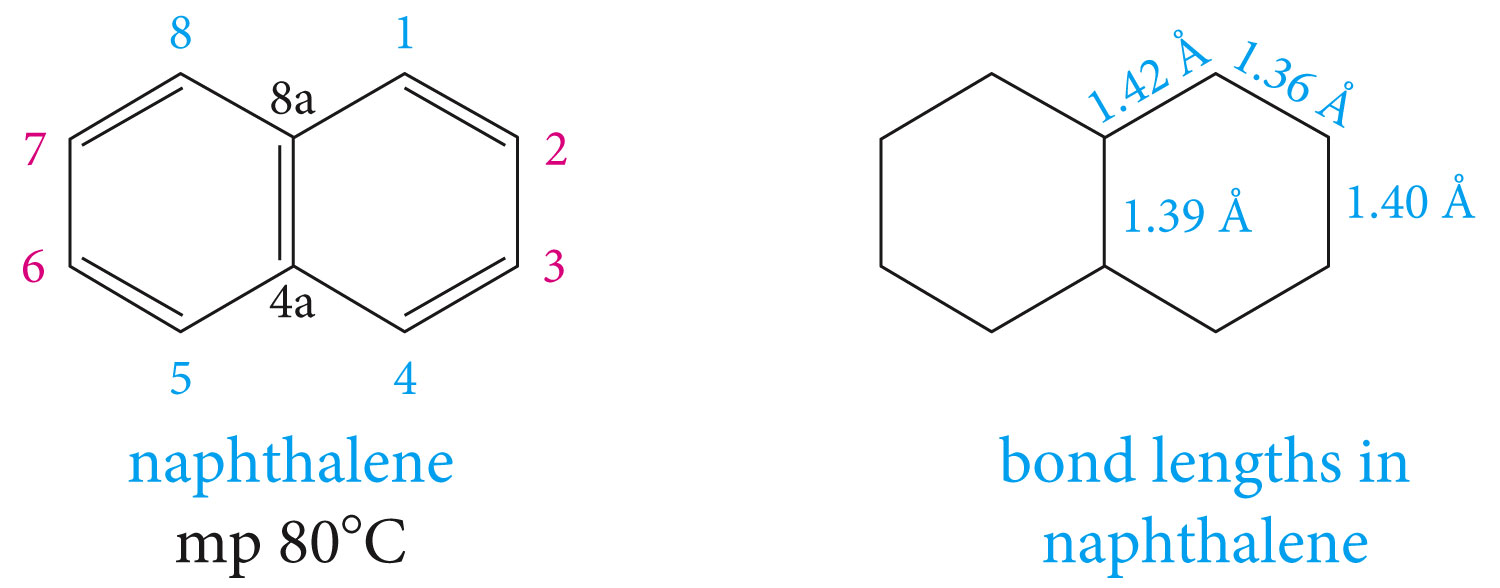 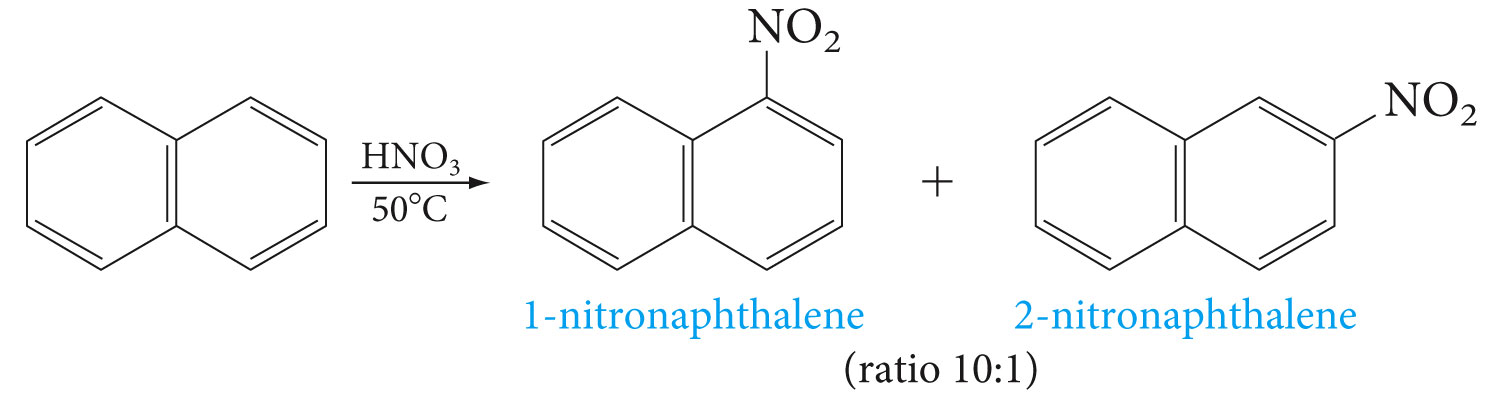 Fused polycyclic hydrocarbons
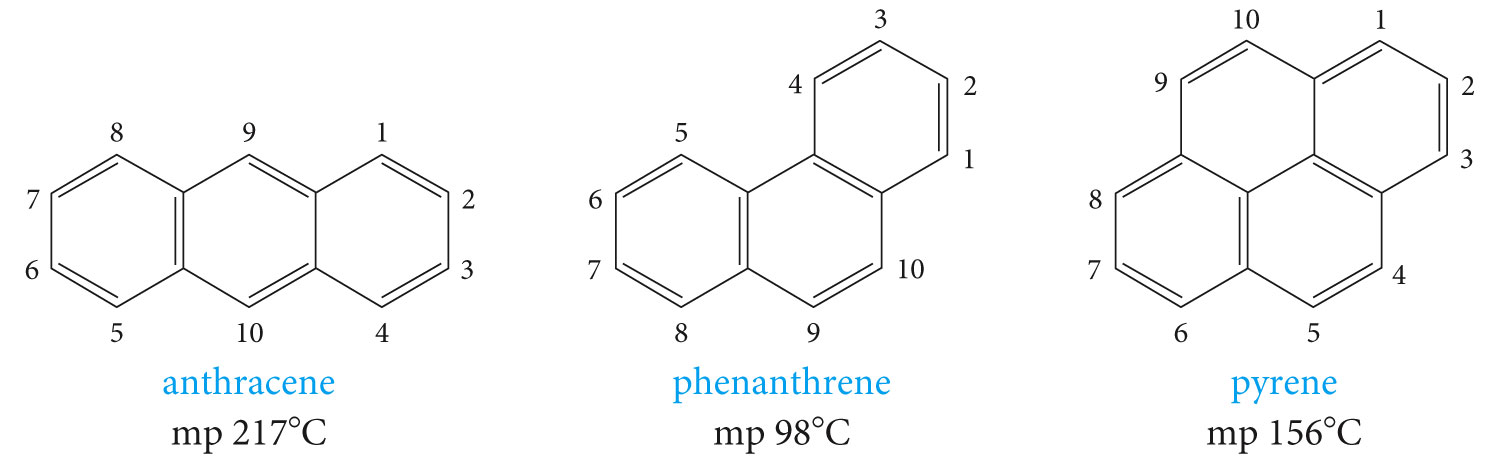 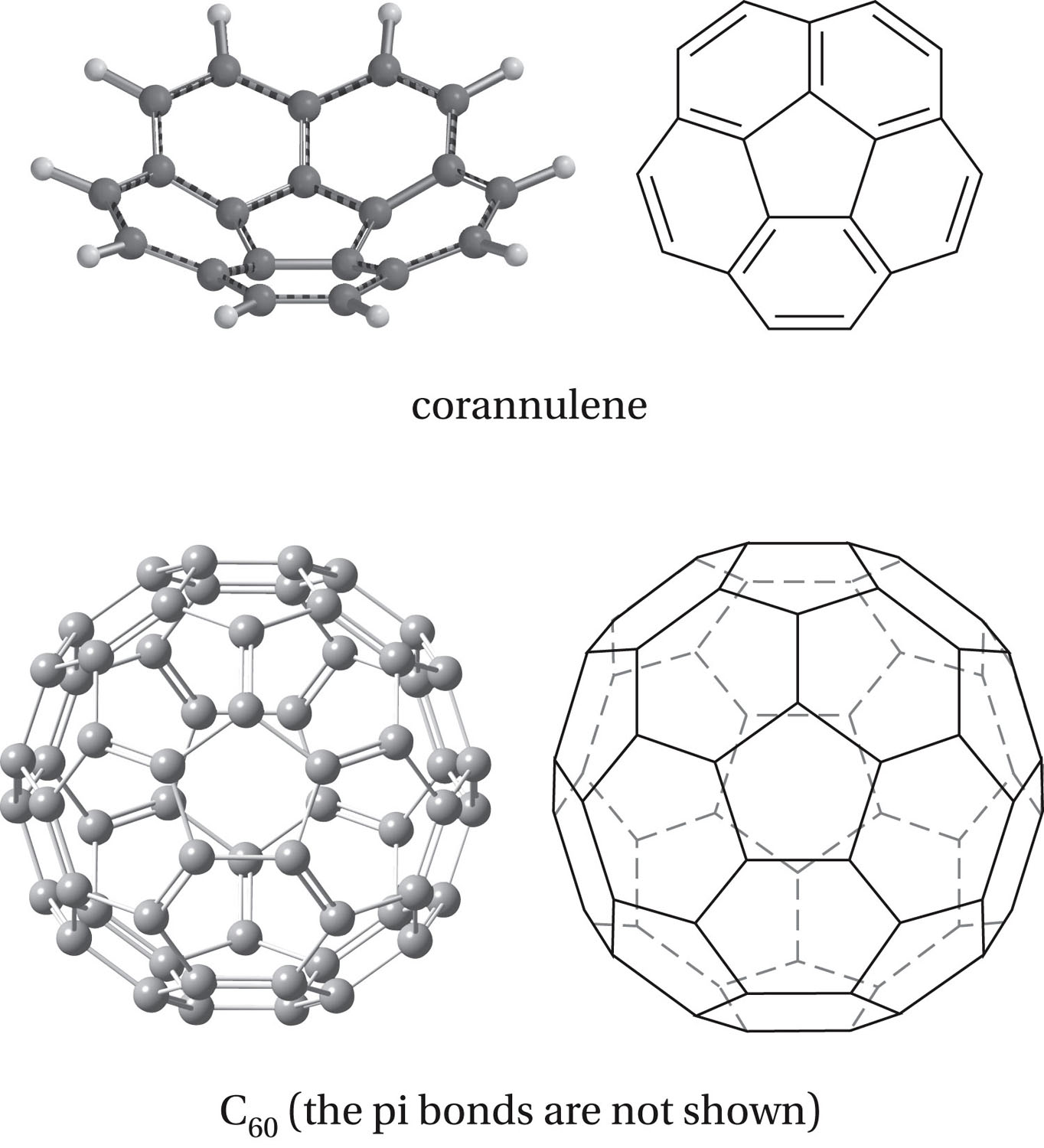 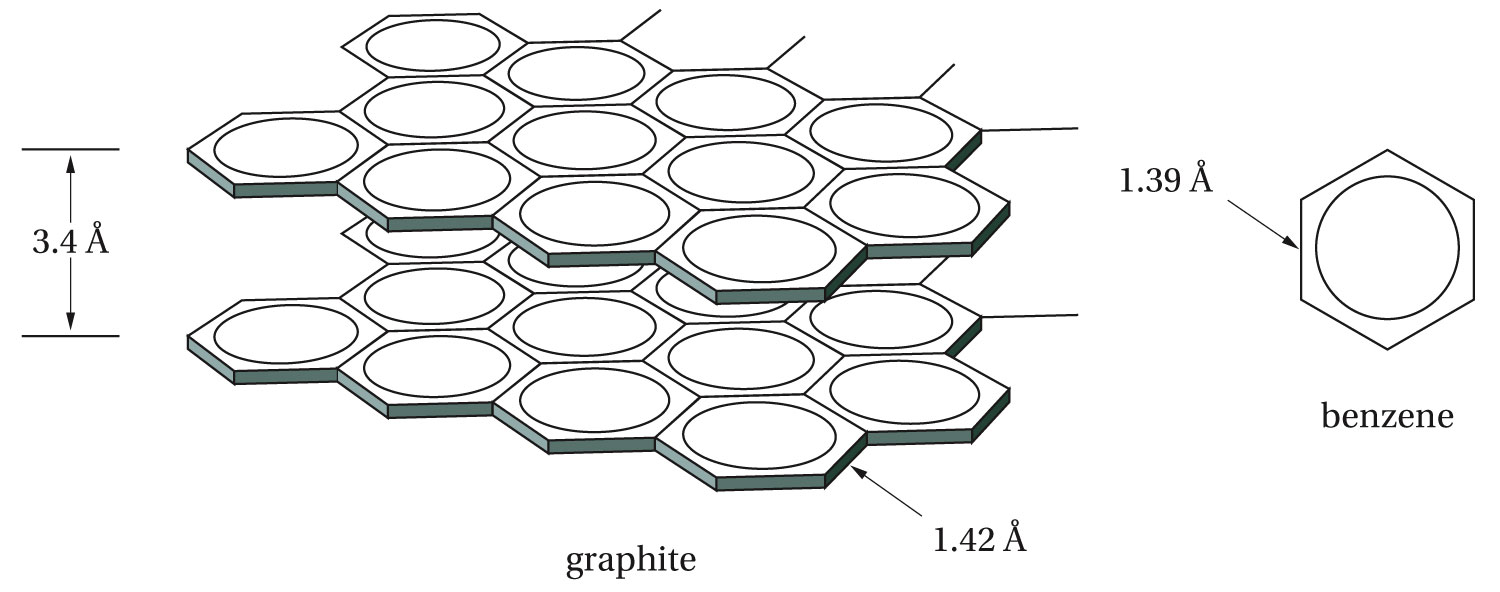 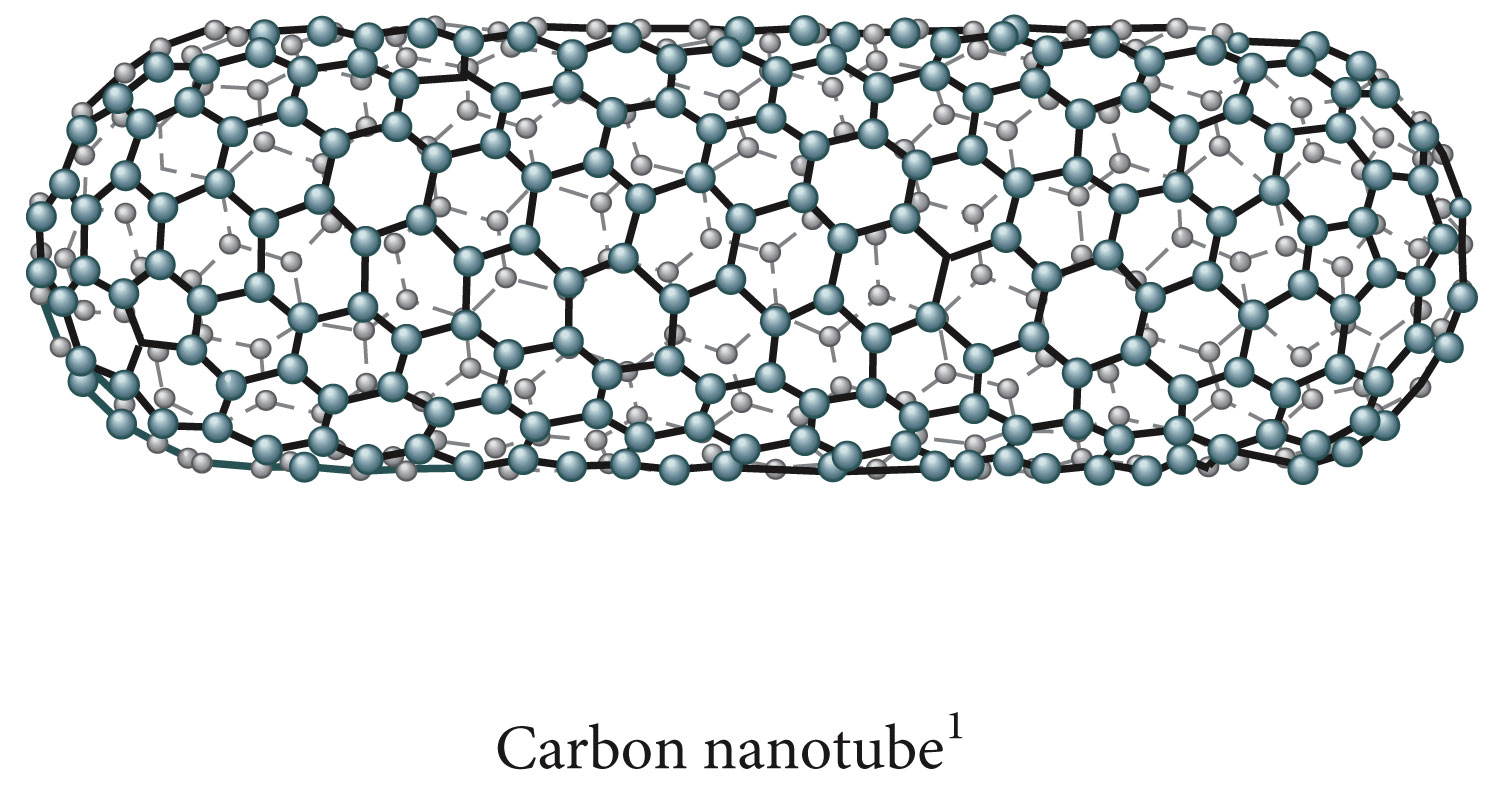